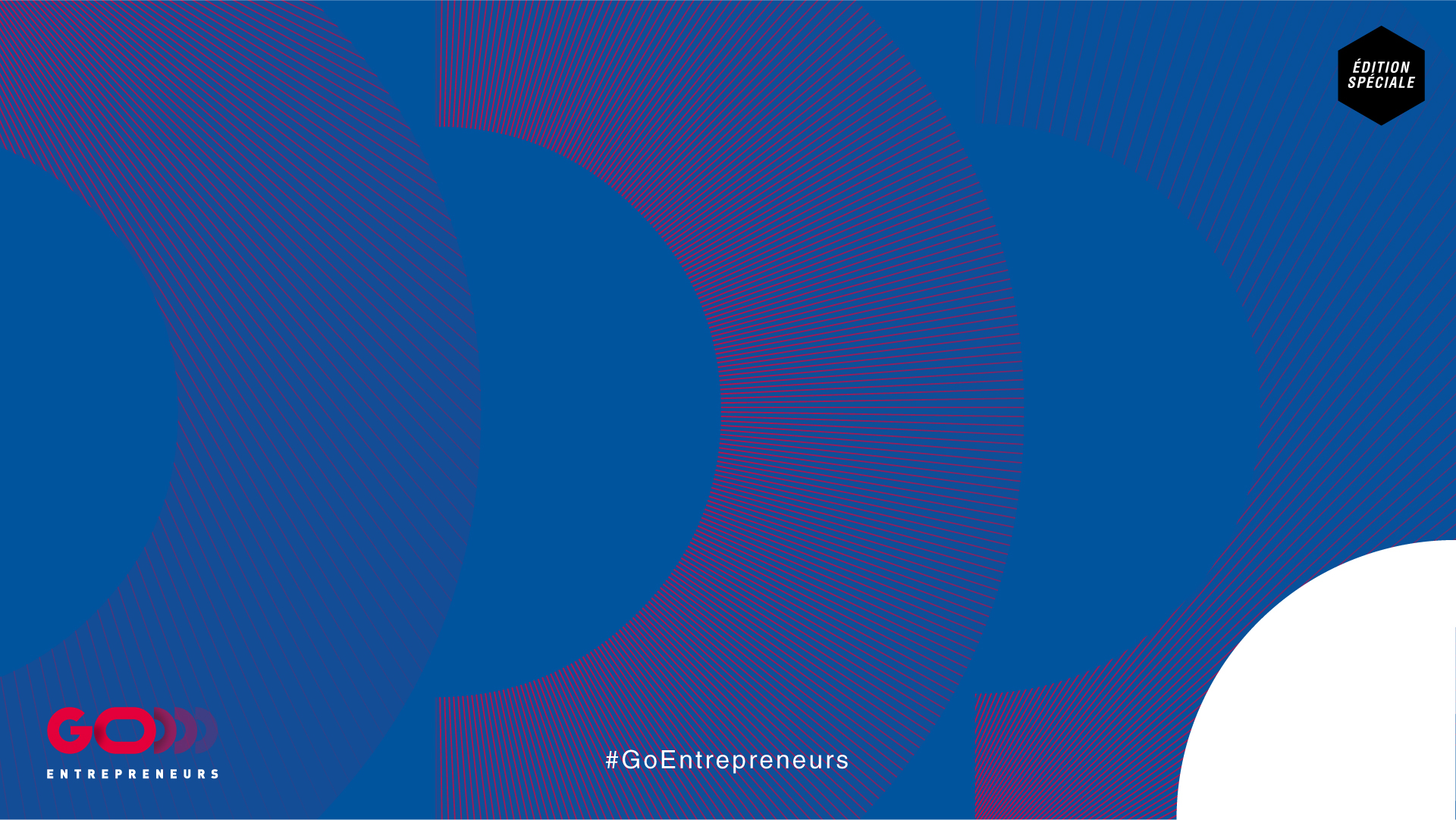 Occitanie Attractive : 
entrepreneuse, entrepreneur, innovez en Occitanie !
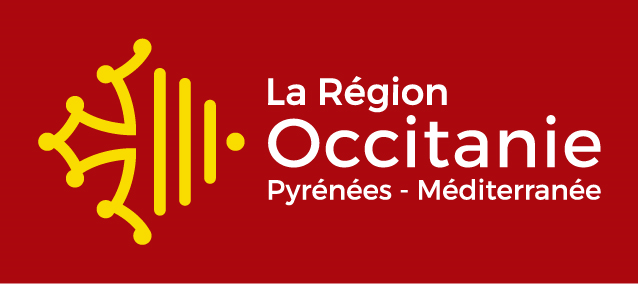 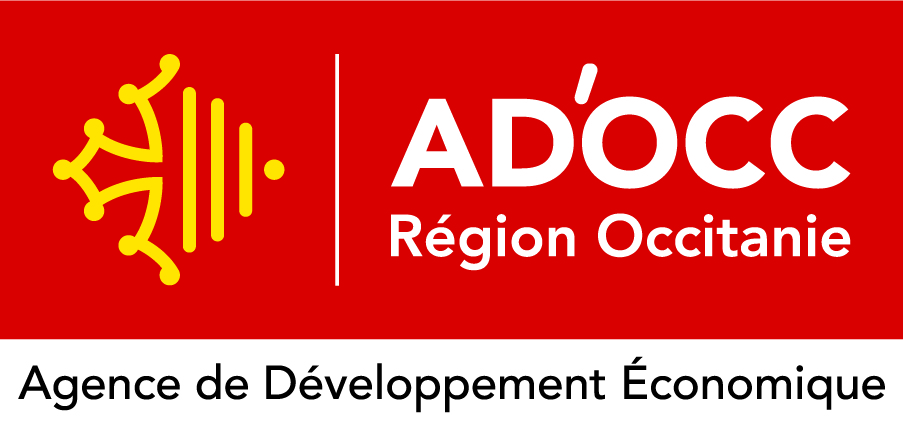 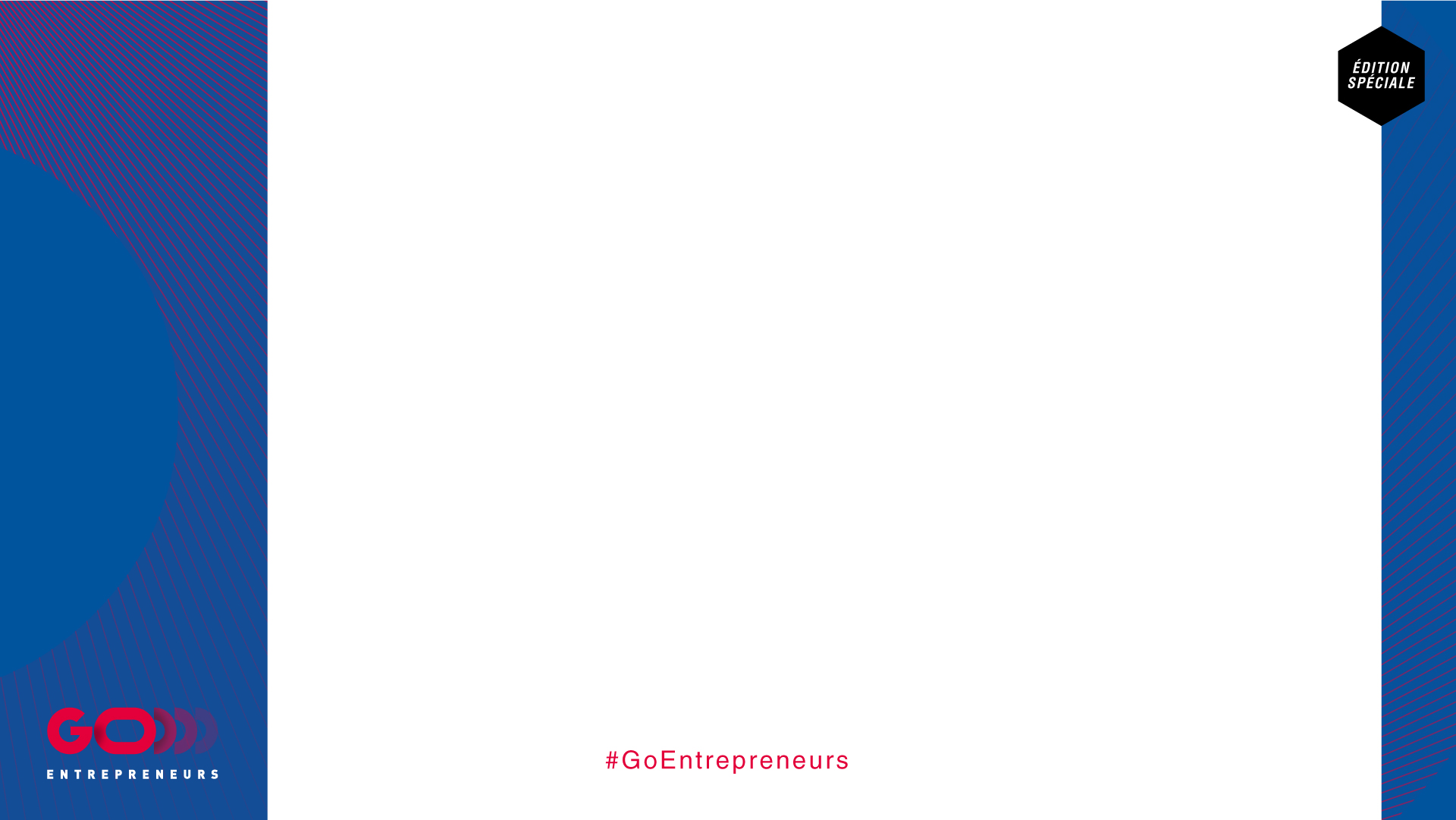 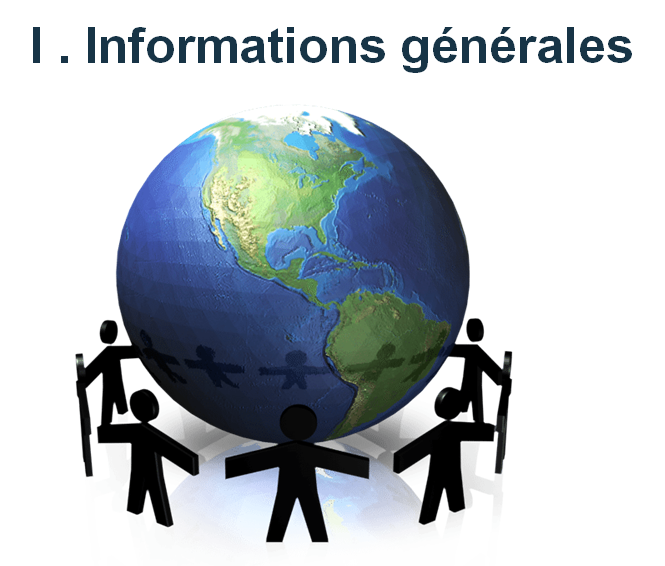 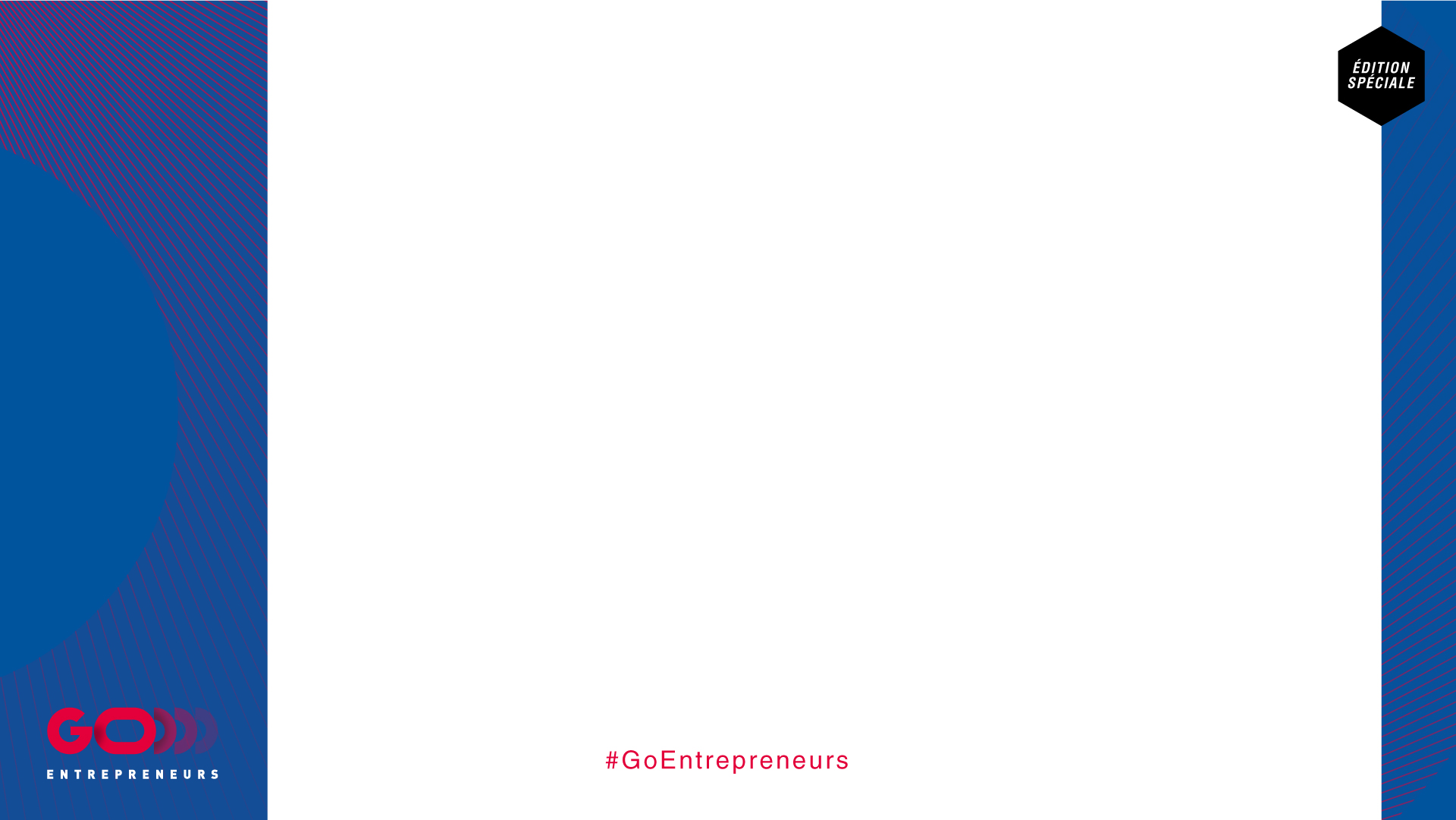 Une localisation stratégique 
			au cœur de l'Europe du Sud
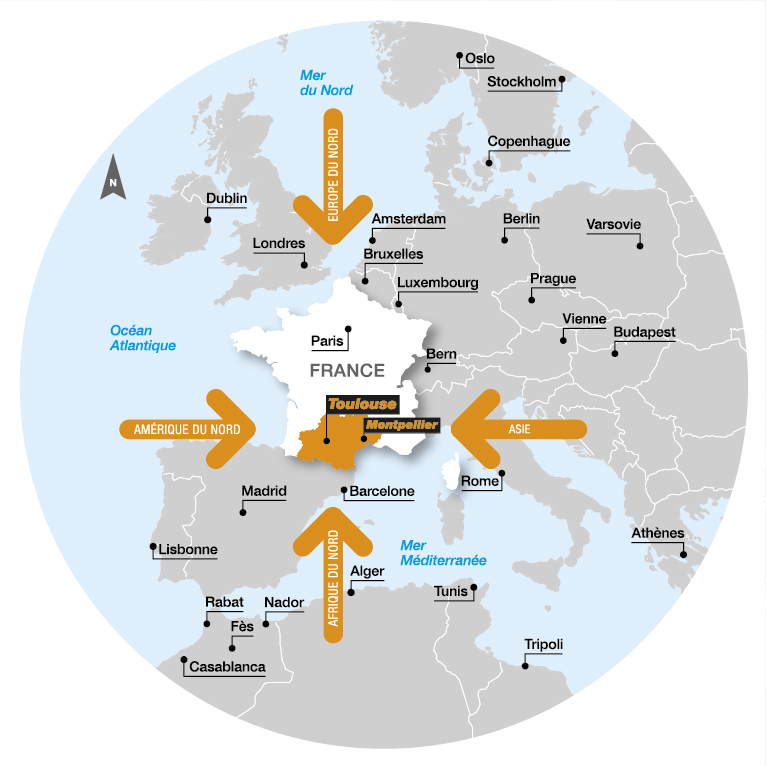 tremplin vers les marchés méditerranéens
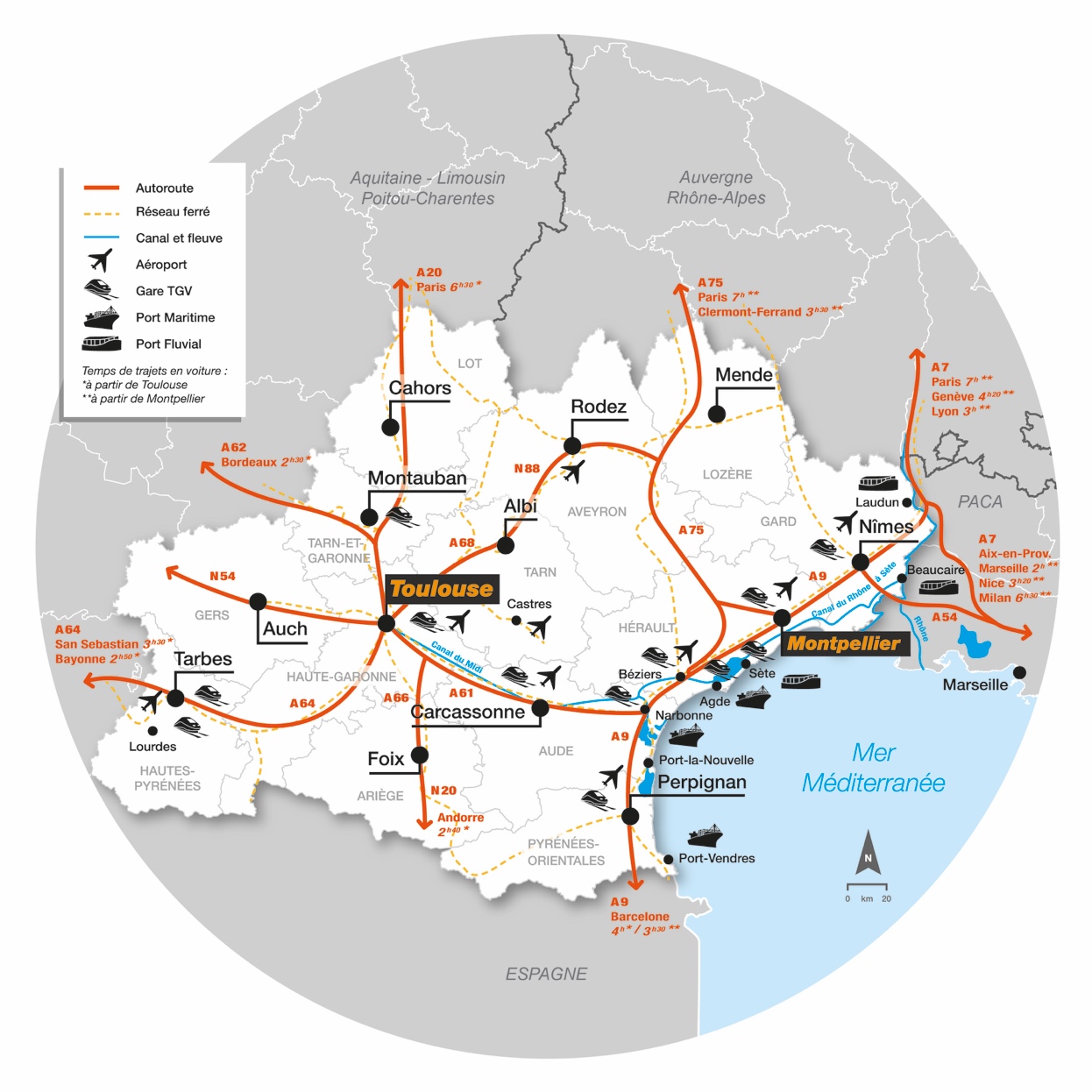 Plus grande que l’Irlande
70 273 km²
2x la Belgique
30 528 km²
2x la Catalogne
32 113 km²
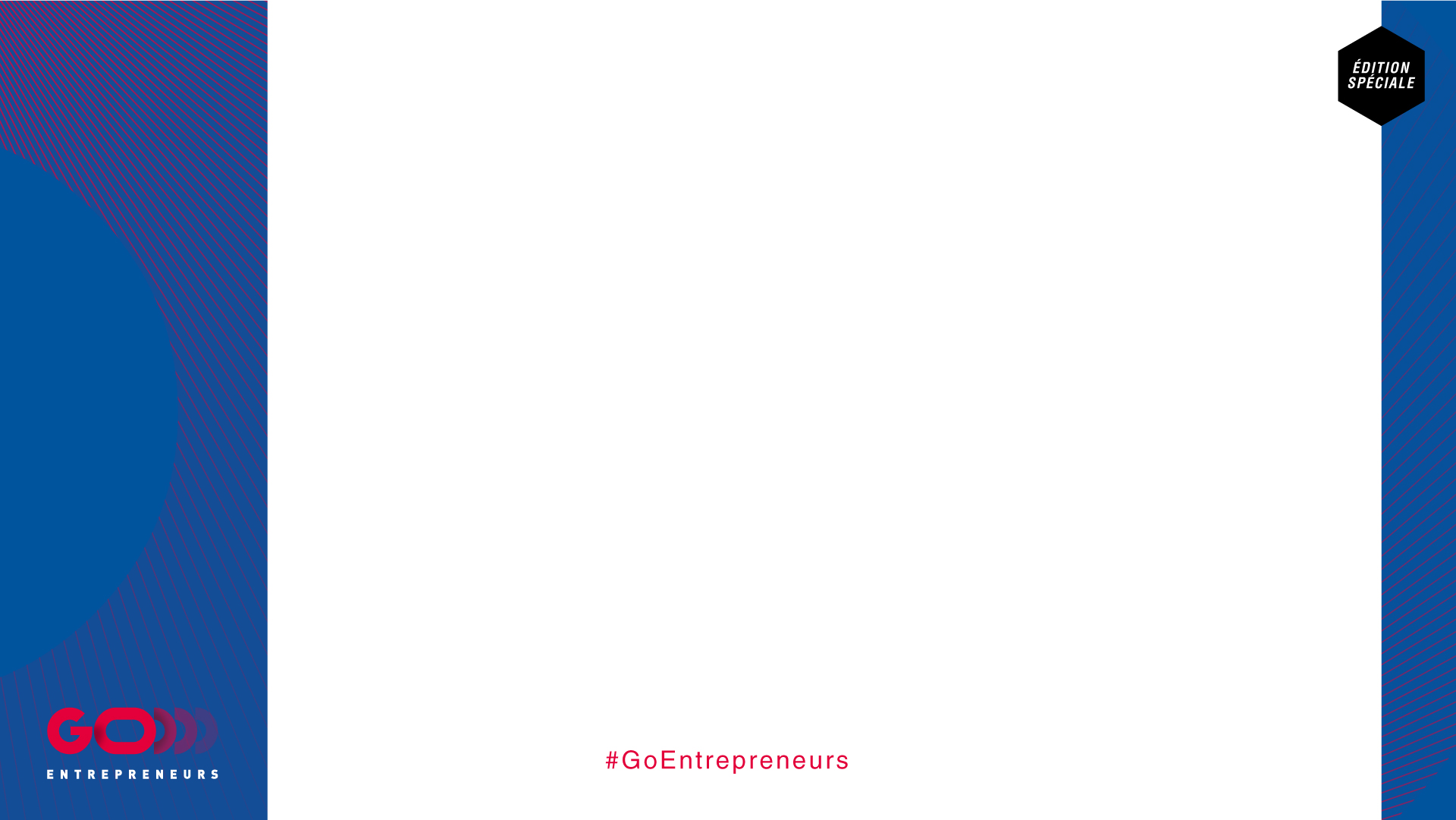 Une des régions les plus peuplées d’Europe
5,8 millions d’habitants
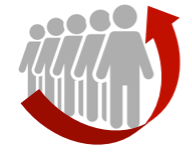 Plus forte croissance démographique de l’Hexagone+ 53 000 nouveaux habitants chaque année 

Dans le top 5 des régions les plus peuplées de France

2 métropoles : Toulouse et Montpellier4ème et 8ème villes de France en nombre d’habitants
Toulouse et Montpellier dans le trio de tête des villes préférées des Français pour y travailler et y étudier
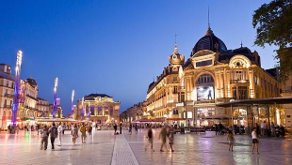 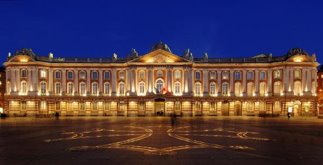 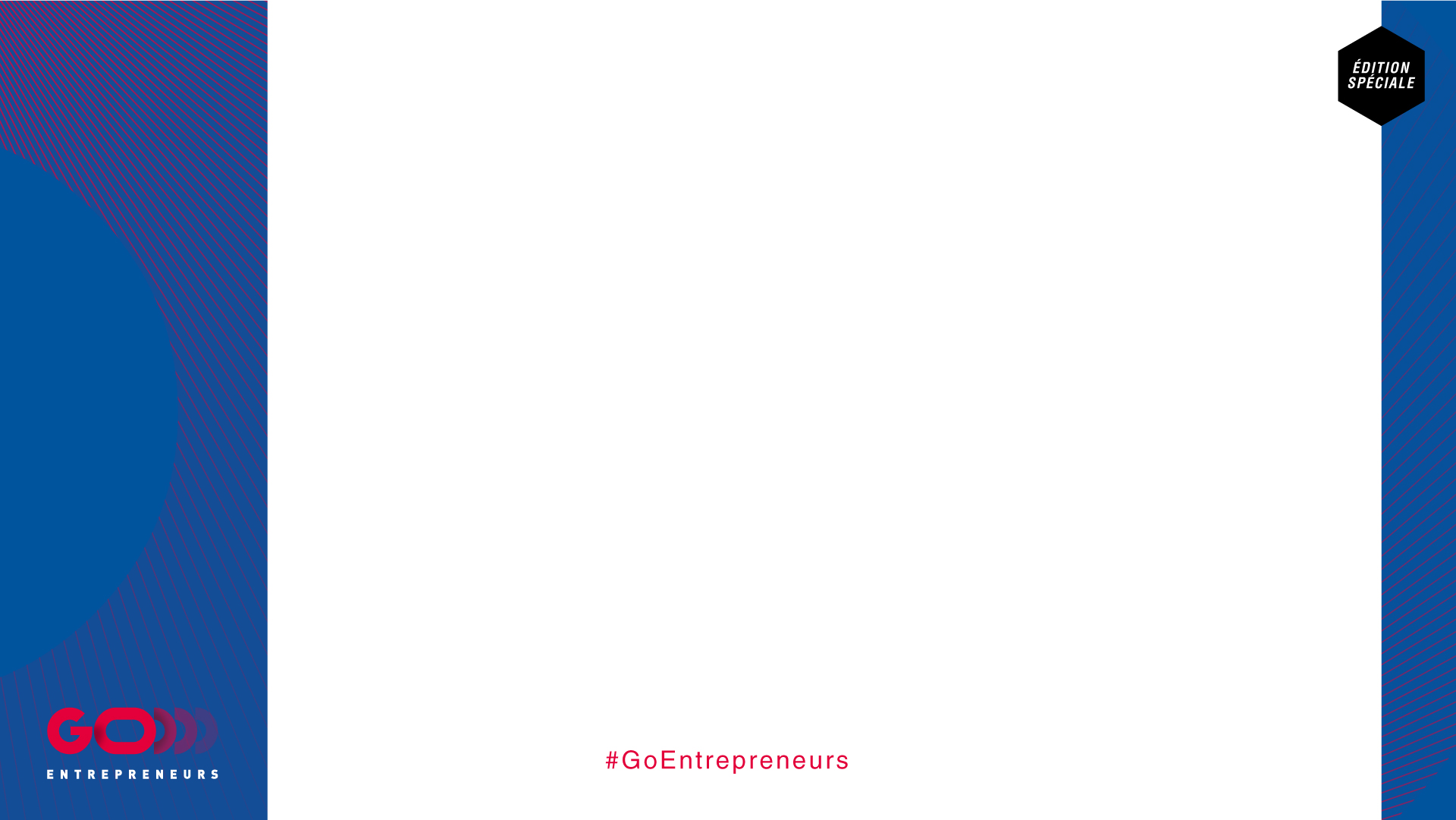 Un dynamisme économique 
			de rang national et européen
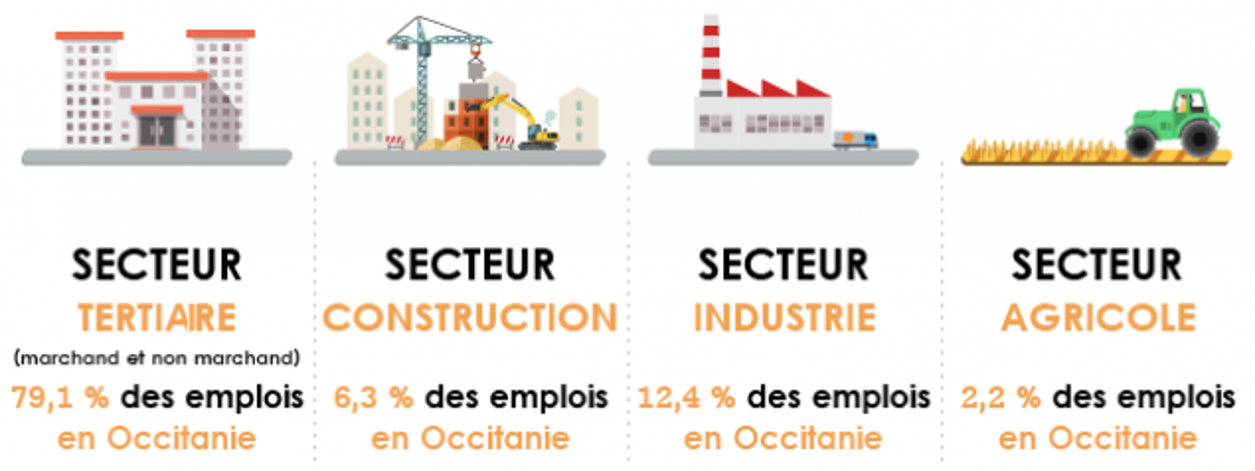 Emploi
2 175 000
emplois en Occitanie
75 000
NOUVELLES ENTREPRISES
EN 2020
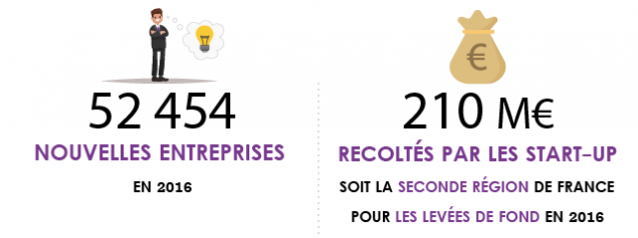 Création d’entreprises
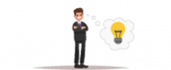 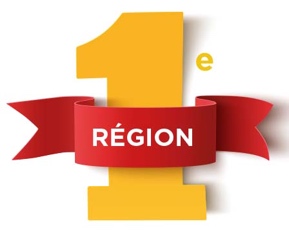 en taux de création d’entreprises
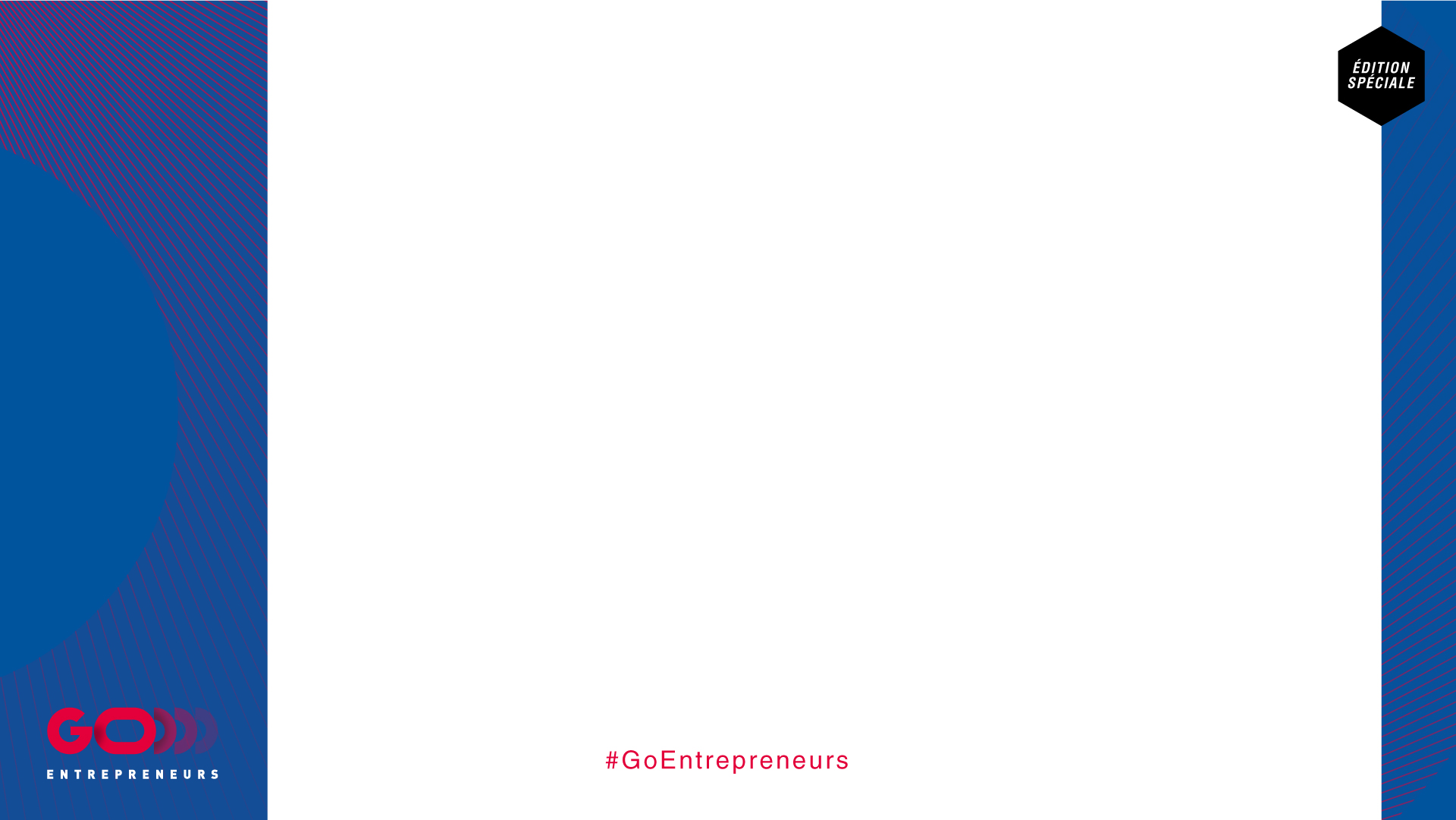 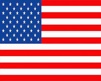 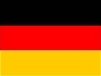 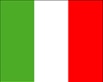 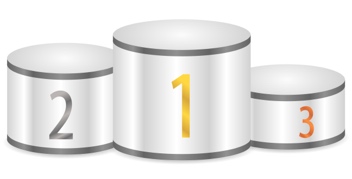 Un dynamisme économique 
		de rang national et européen
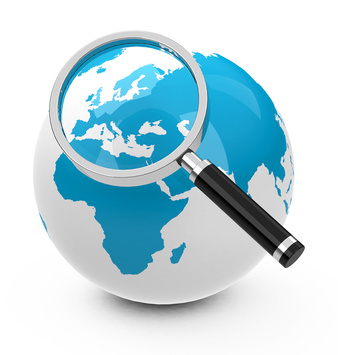 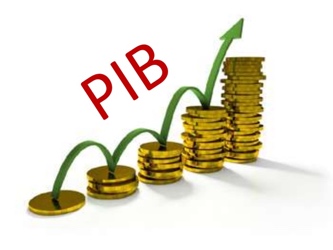 PIB
4ème PIB régional 
152,4 Md€
= 7,2% du PIB national
équivalent à celui de l’Irlande
+ forte croissance de France
Dans le top 20 européen (sur 275 régions)
Investissements étrangers
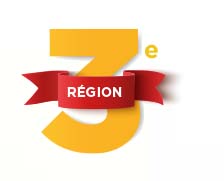 3ème région française d’accueil de projets étrangers en 2017 créateurs d’emplois en France (en nombre de projets)

5ème région en nombre d’emplois
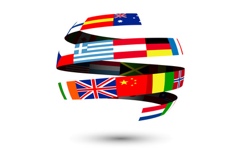 Un concentré de matière grise
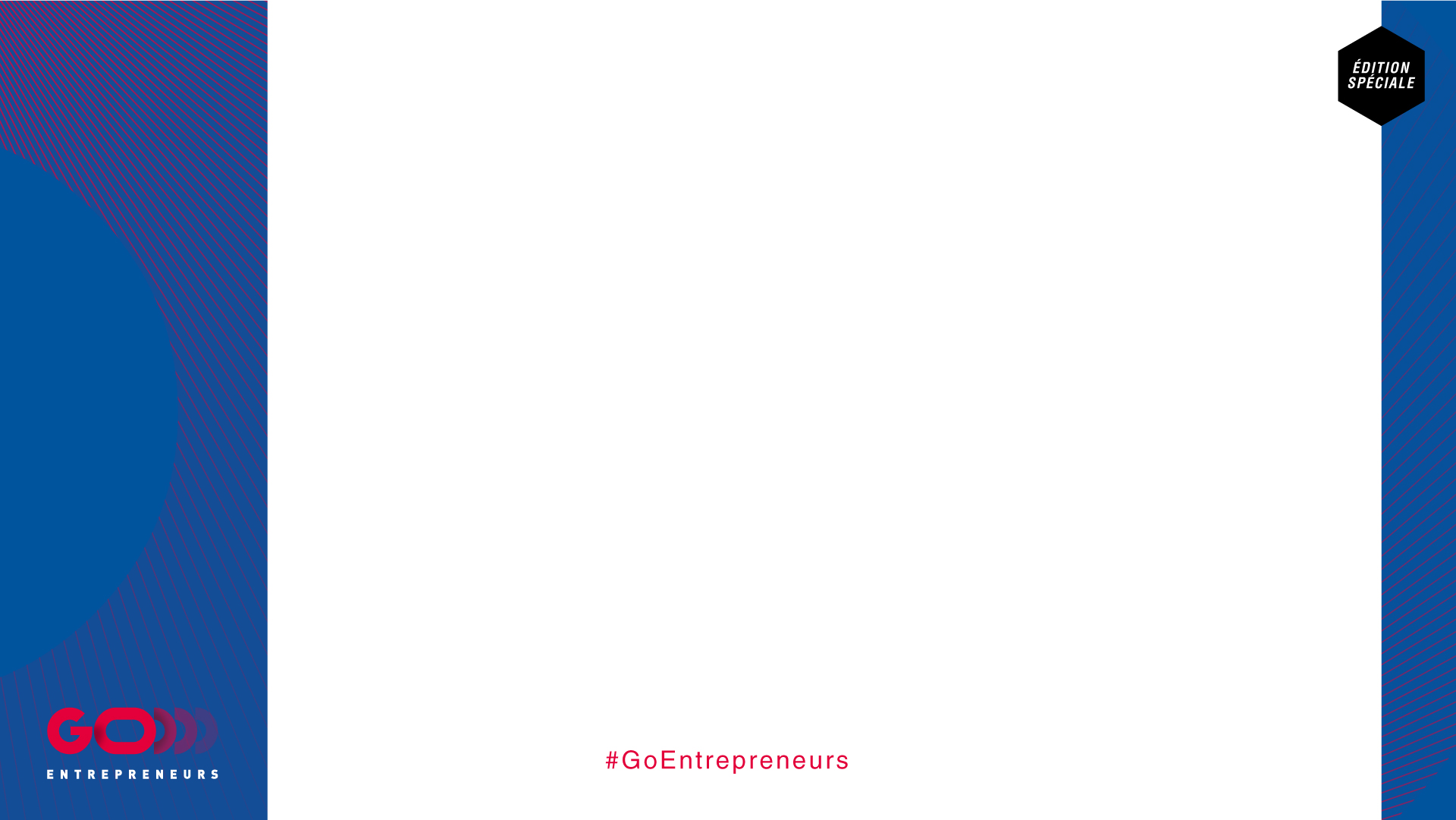 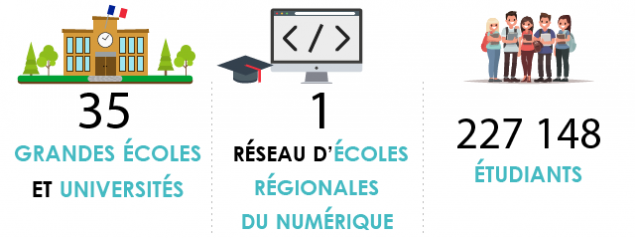 Enseignement supérieur
Recherche et innovation
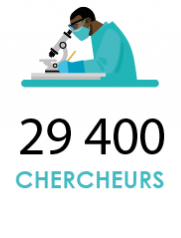 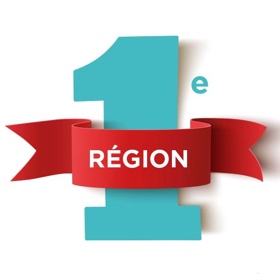 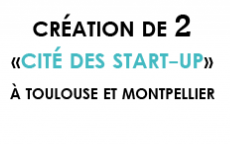 5,6 Md€/an
pour la R&D
française pour l’effort 
de recherche
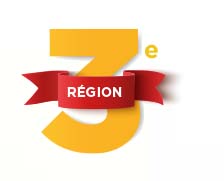 14 pôles de compétitivité
pour les dépôts de brevets européens
Secteurs leaders de l’économie régionale
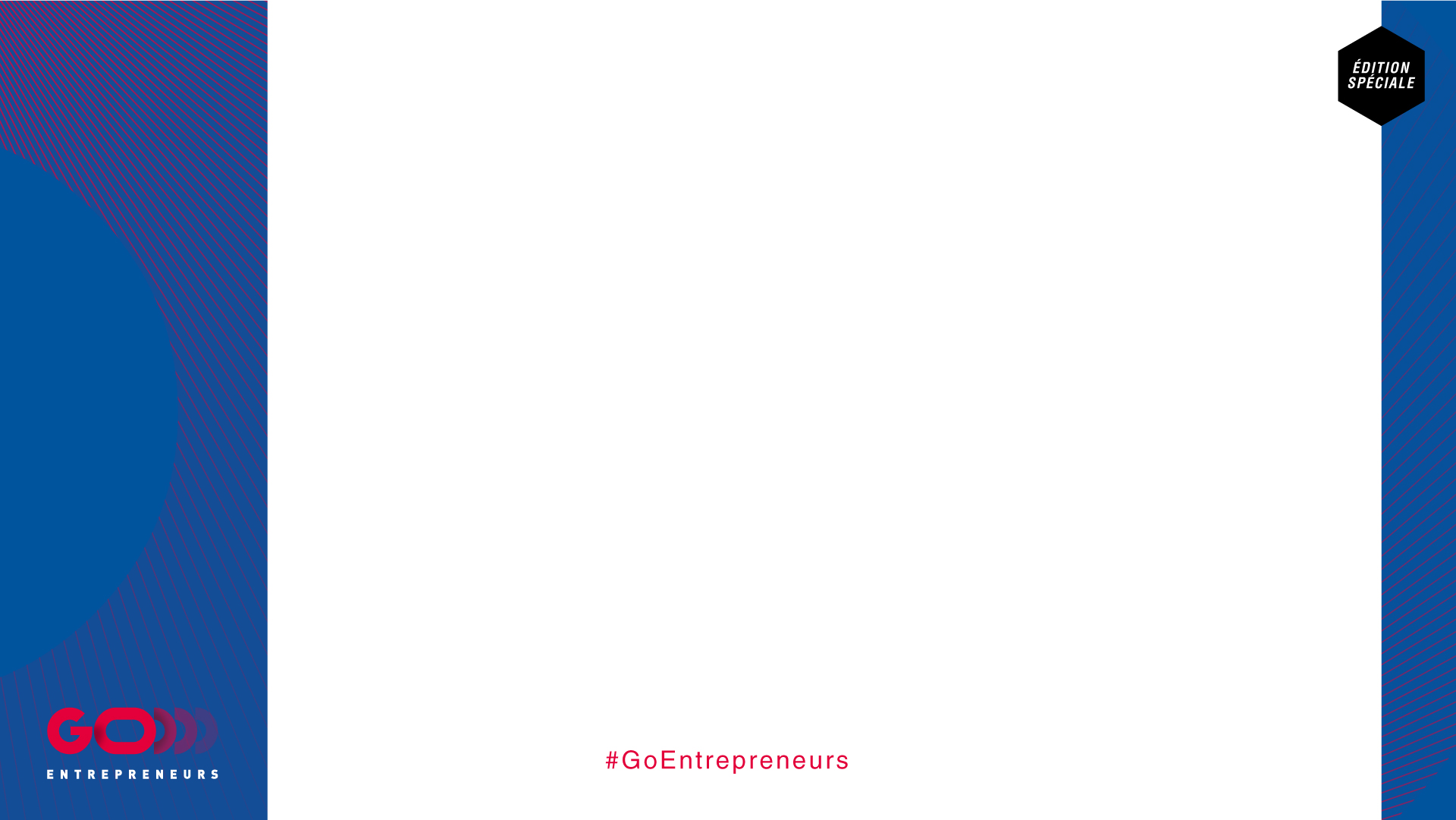 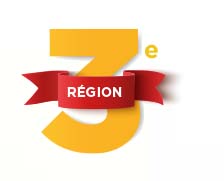 Agroalimentaire
agroalimentaire
7 000 ETABLISSEMENTS
19% des emplois industriels 
dans la région
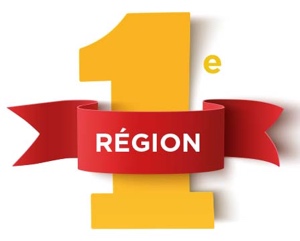 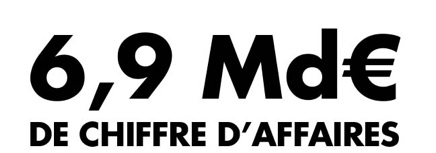 bio en surface cultivée
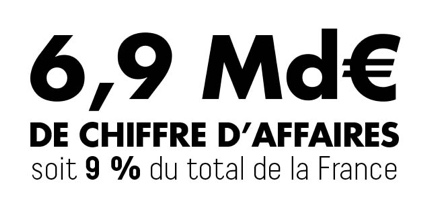 Agriculture, Viticulture
occupent la moitié du territoire
8,6
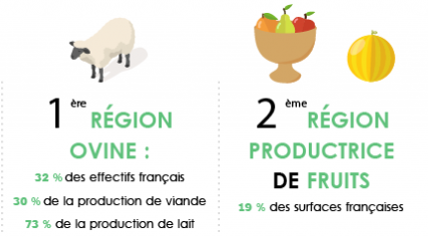 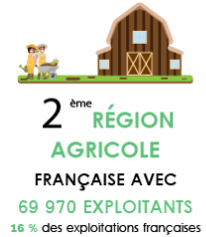 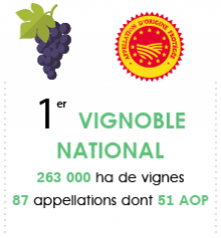 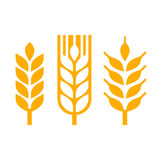 MONDIAL
           en superficie 
            pour les vins d’origine
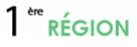 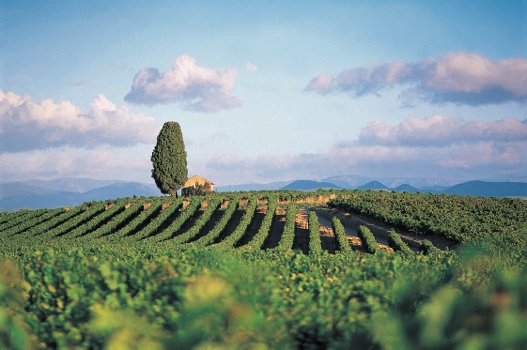 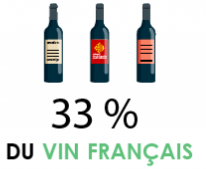 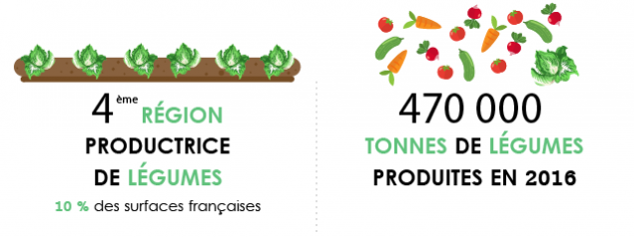 PRODUCTRICE 
DE BLE DUR
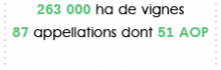 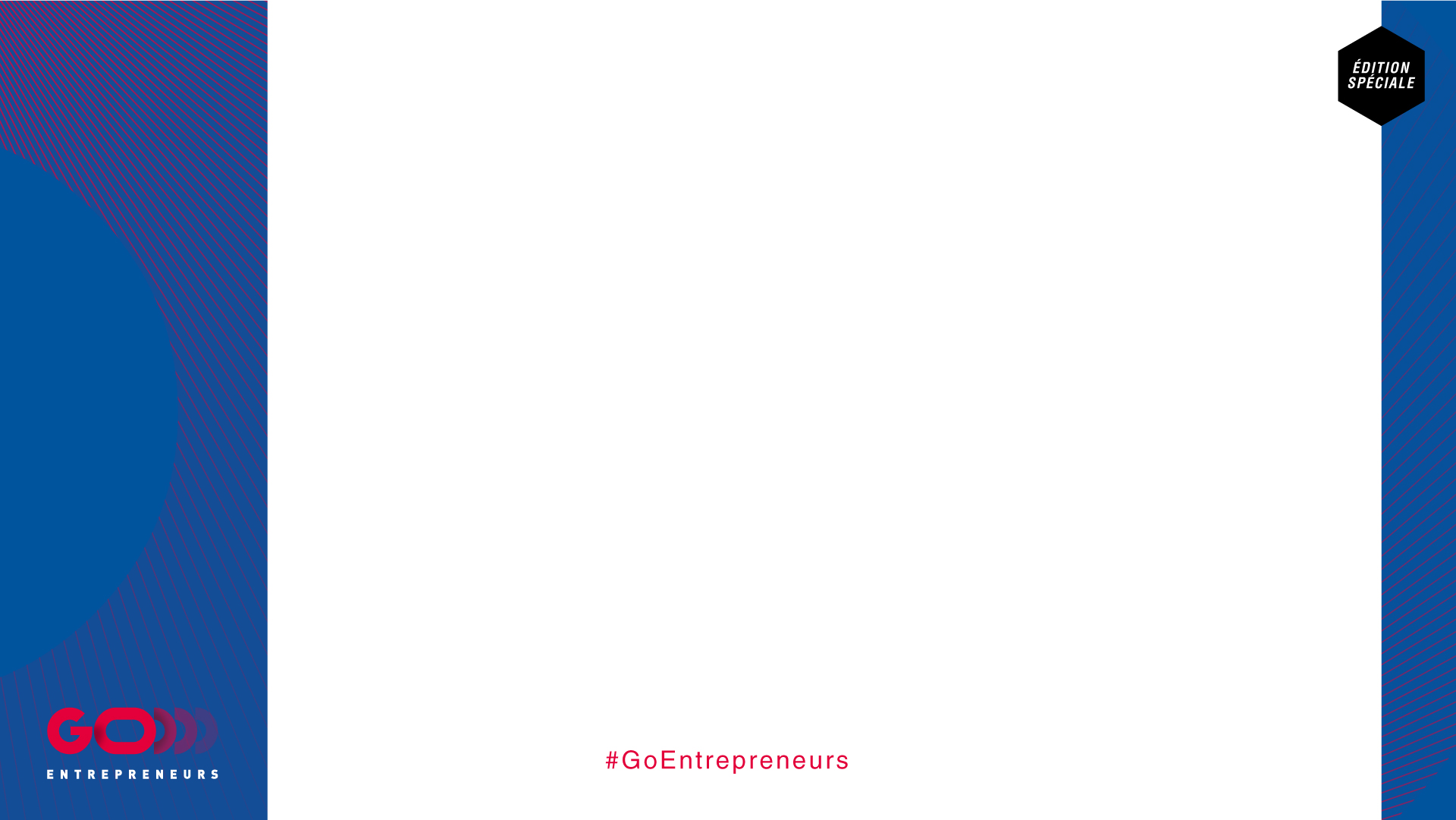 Secteurs leaders de l’économie régionale
Santé, Biotechs
Plus de 240 000 EMPLOIS dans la filière santé dont 24 000 dans l’INDUSTRIE
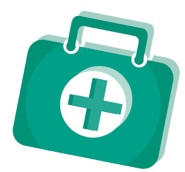 3 Centres Hospitaliers Universitaires
Toulouse, Montpellier, Nîmes
Medical Diagnostics1 cluster dédié au diagnostic
Coordinateur d’EDCA (European Diagnostics Clusters Alliance)
Oncôpole de Toulouse
Site unique en Europe pour la lutte contre le cancer
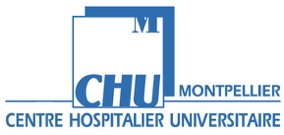 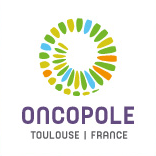 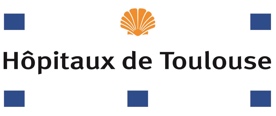 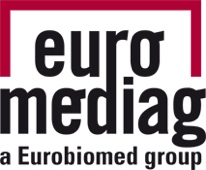 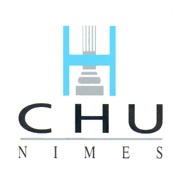 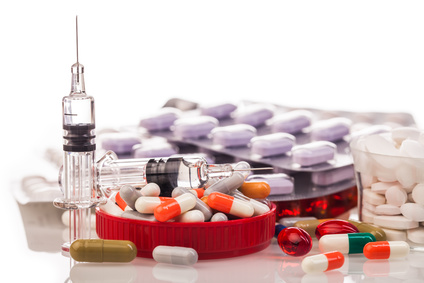 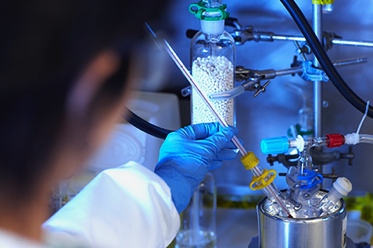 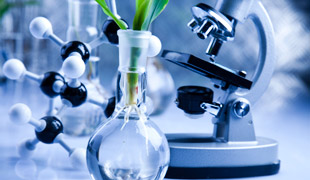 Secteurs leaders de l’économie régionale
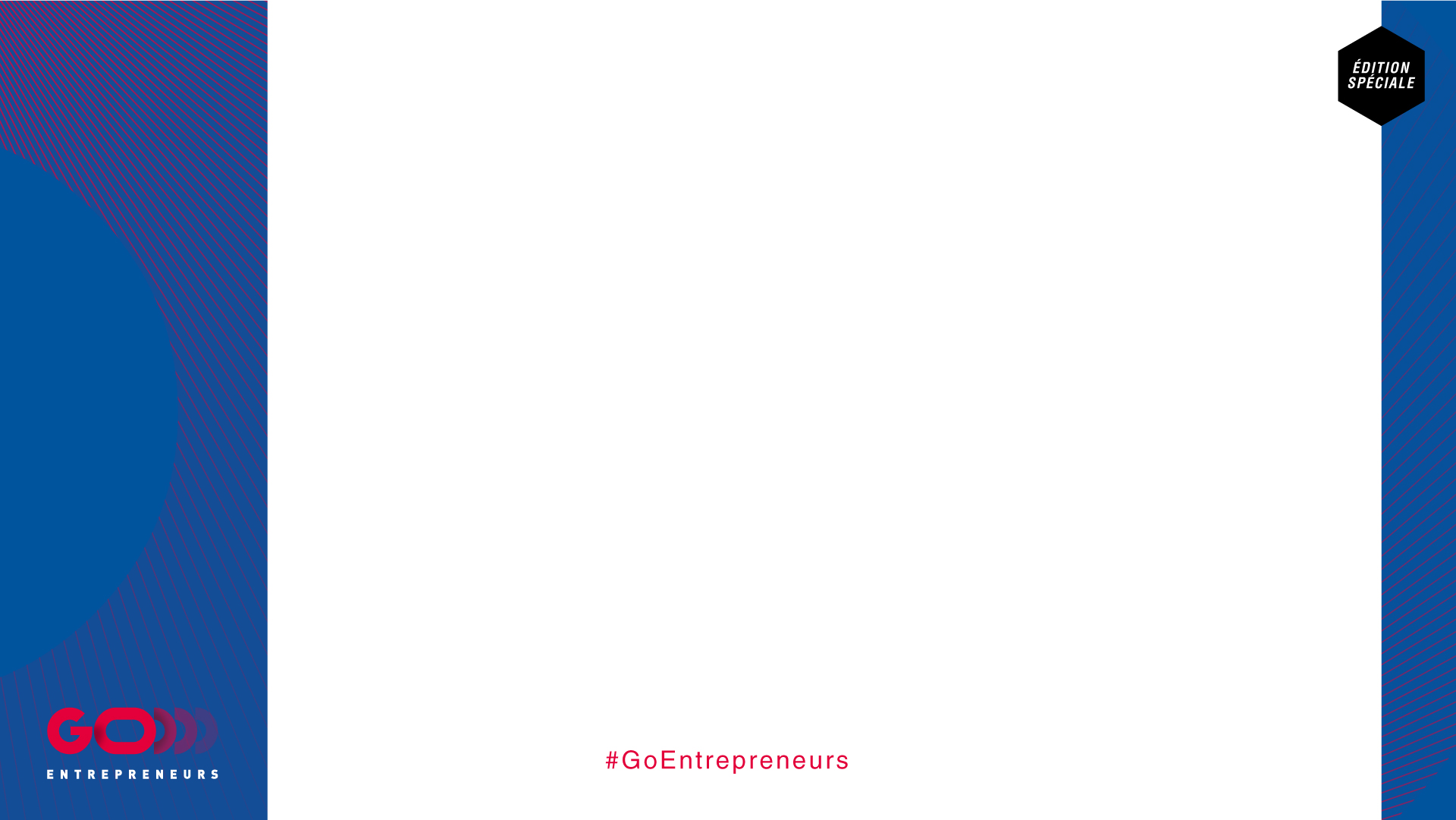 Développement durable
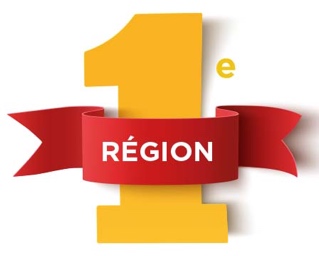 Ambition : d’ici 2050 être la
à énergie positive d’Europe
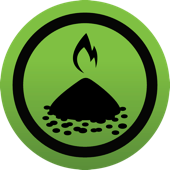 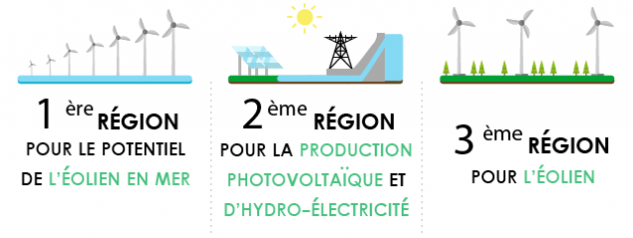 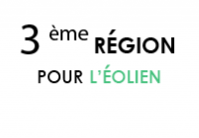 4 ème
LA BIOMASSE
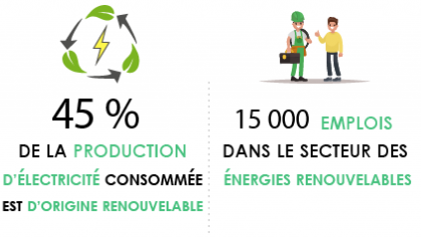 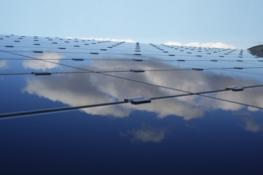 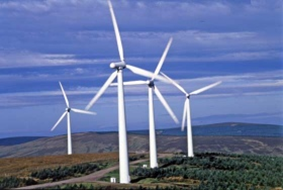 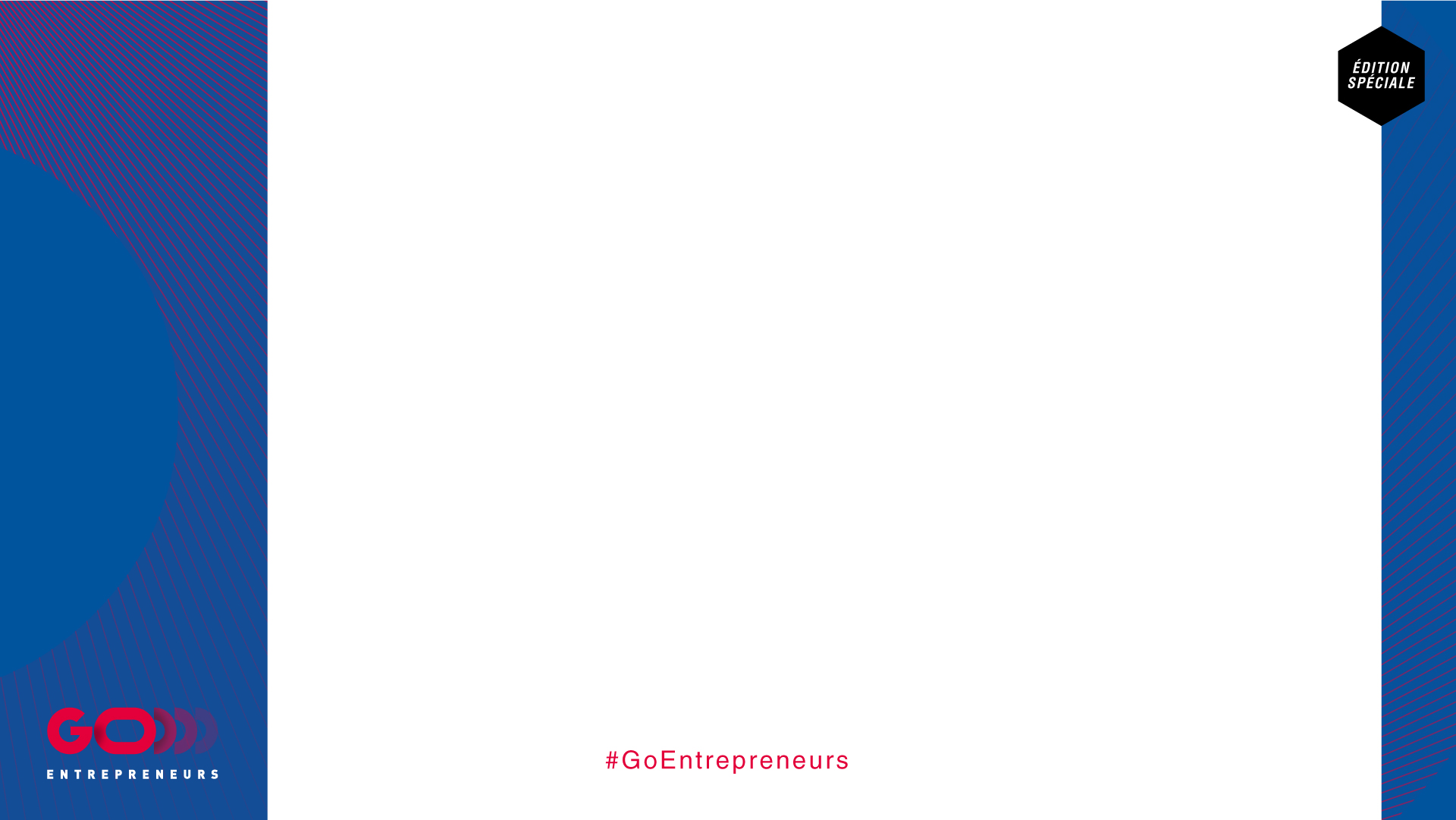 Secteurs leaders de l’économie régionale
Plus de 6 300 ENTREPRISES 
de la filière LOGISTIQUE
Environ 61 000 EMPLOIS
Logistique, Transport
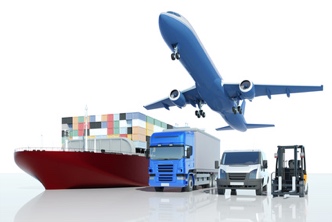 Des infrastructures 
multimodales et performantes
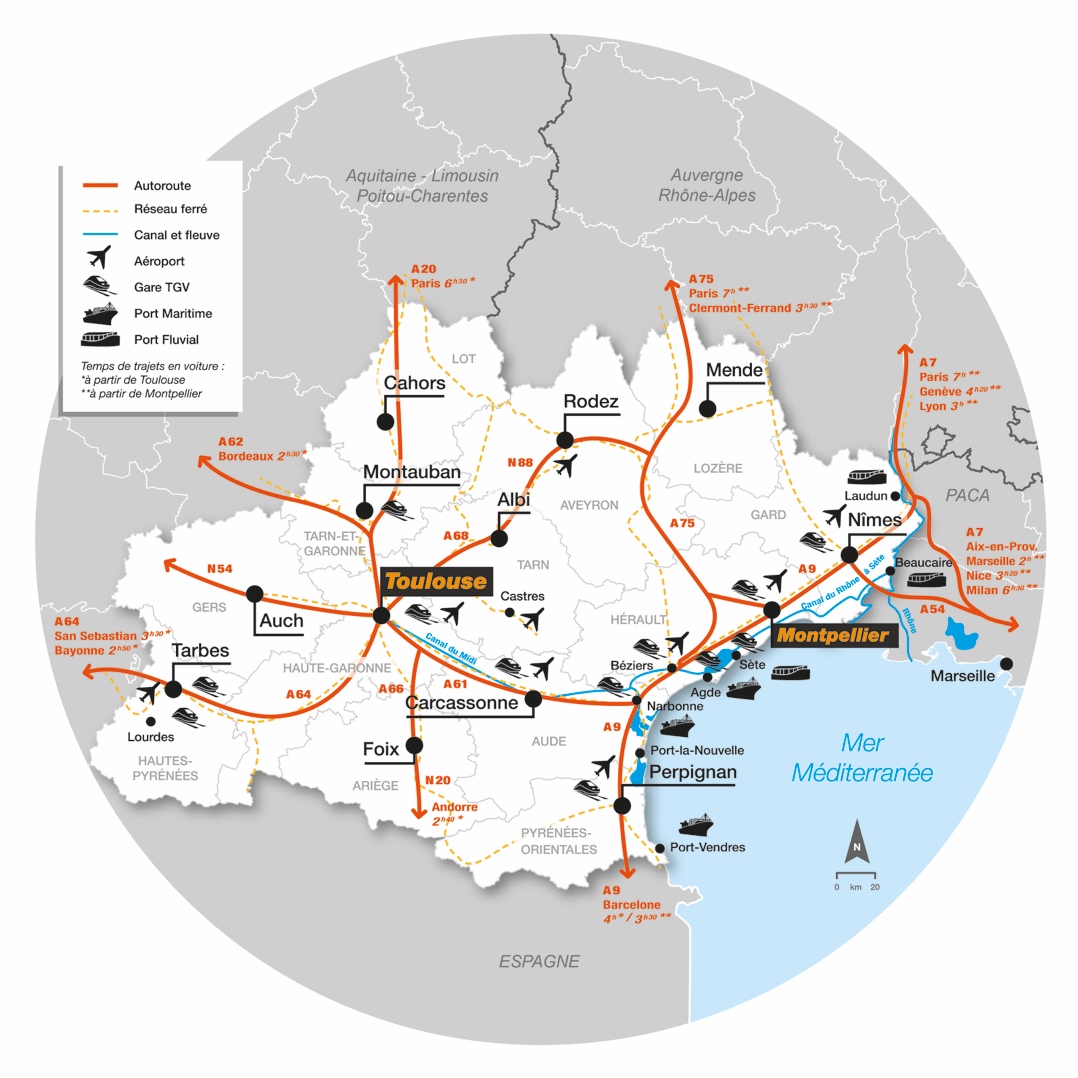 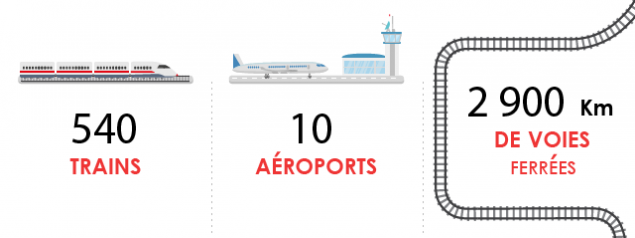 dont 3 internationaux 
(Toulouse, Tarbes, Montpellier)
près de 11 millions de passagers/an
2 autoroutes ferroviaires (Luxembourg-Le-Boulou et Port de Sète-Paris)
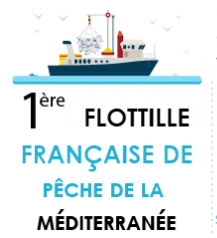 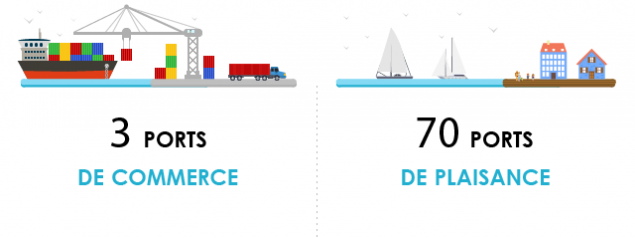 2 clusters : Mipyrail Innovations et Automotech cluster
7 000 emplois dans le ferroviaire
+ de 11 000 emplois industriels dans l’automobile 
37 000 emplois de service dans l’automobile
Systèmes de transports intelligents
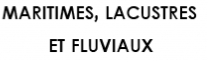 Secteurs leaders de l’économie régionale
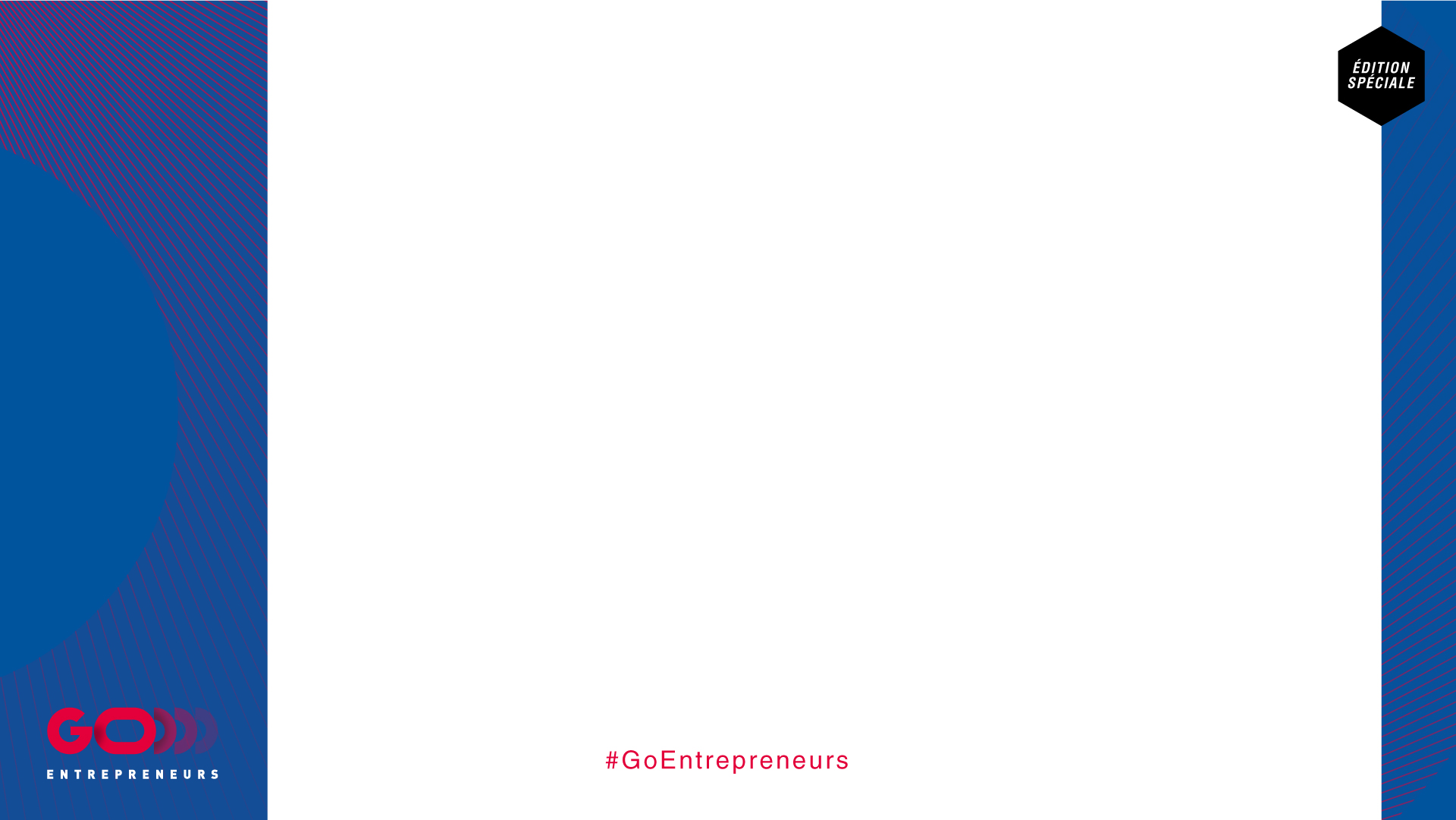 Tourisme
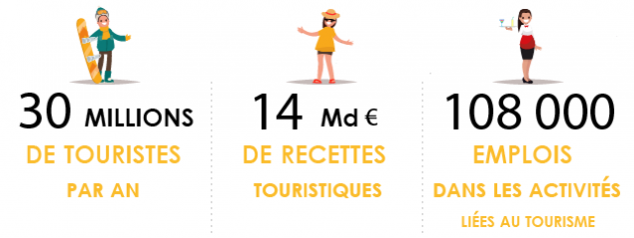 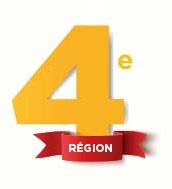 destination de France avec
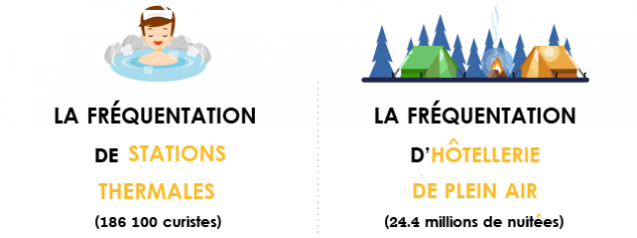 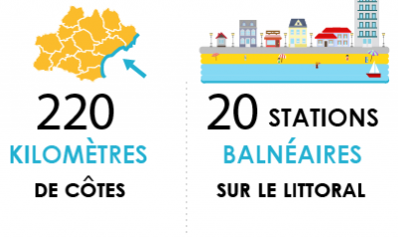 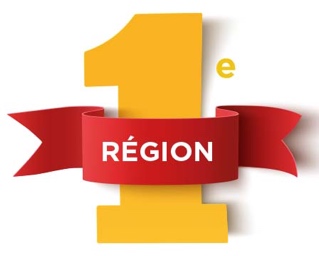 pour
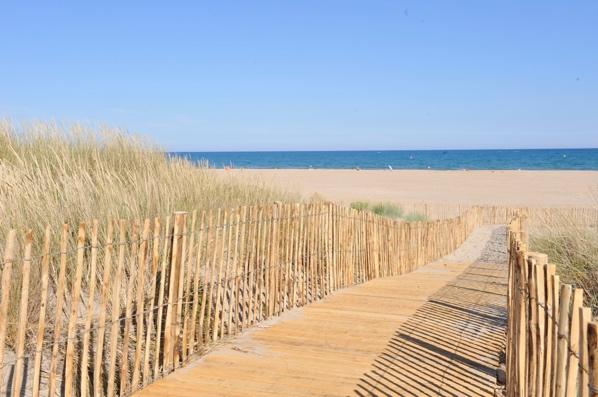 6 600 EMPLOIS DANS LE NAUTISMEREGION LEADER pour la fabrication de catamarans de croisière
Nautisme
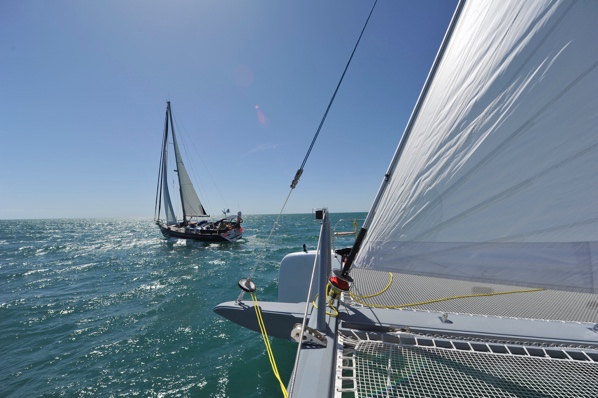 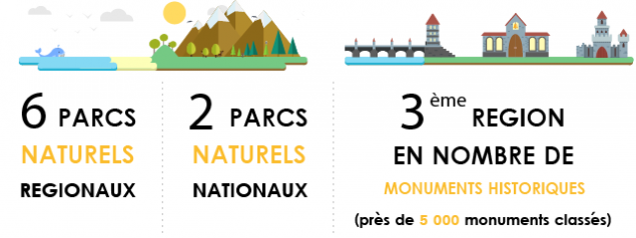 Patrimoine
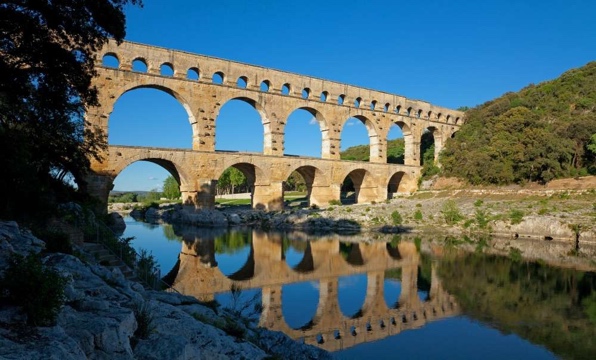 Les secteurs leaders de l’économie régionale
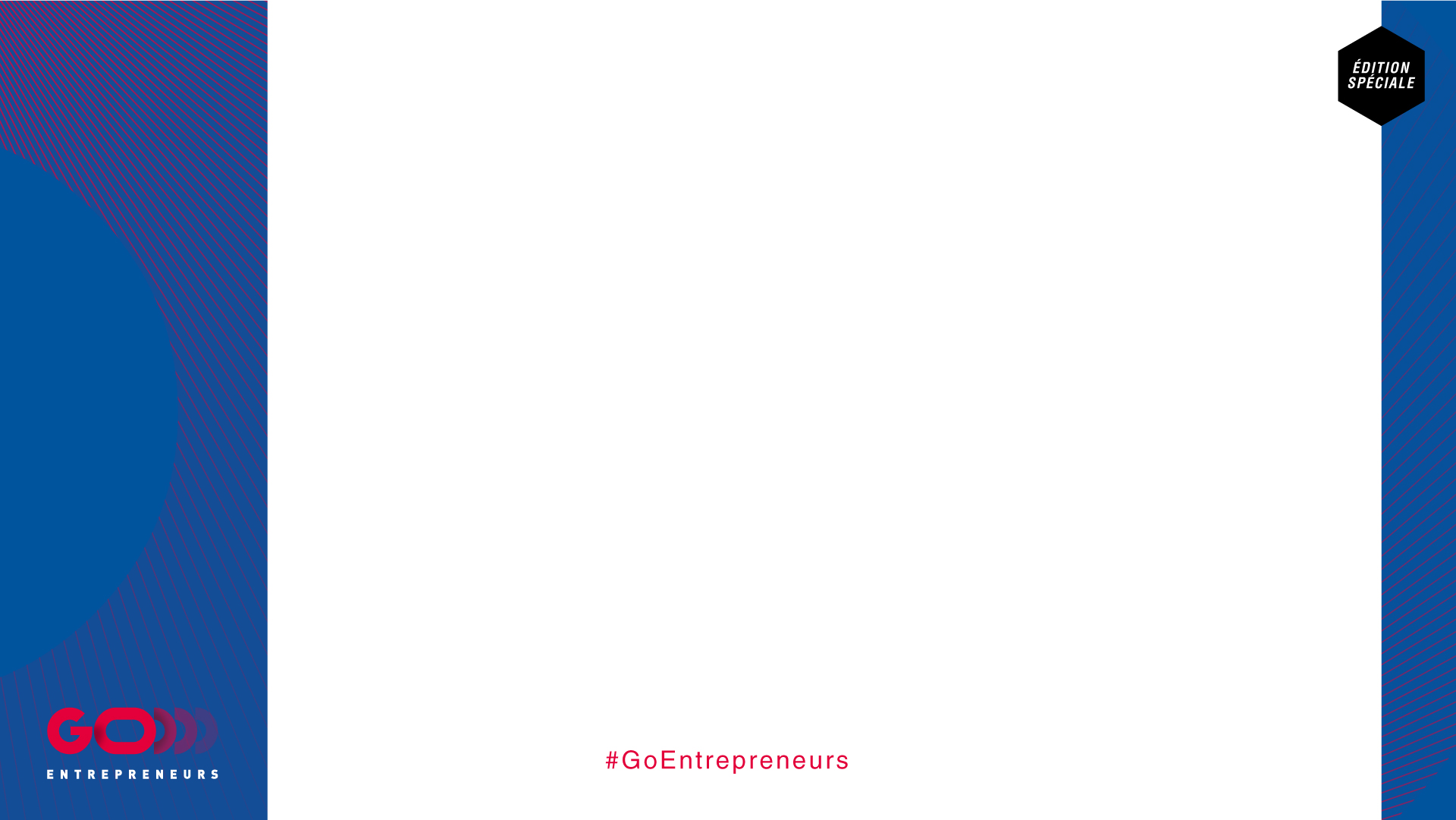 Aéronautique et Espace
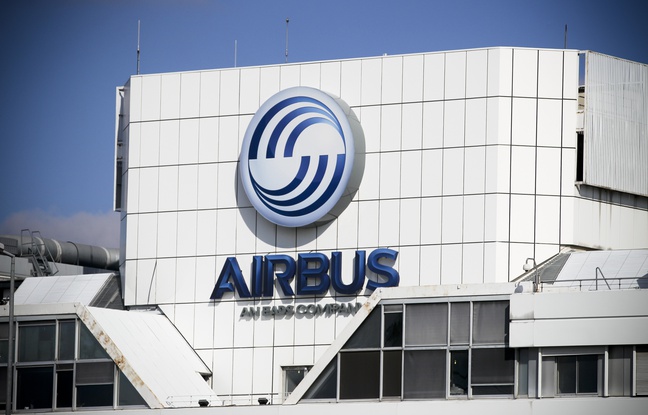 Leader mondial en aéronautique civile 
70 000 emplois directs pour l’aéronautique et le spatial
3 constructeurs européens : Airbus (siège mondial), ATR, Daher
1ère région européenne pour le spatial et les applications spatiales
¼ des effectifs européens du spatial 


	ADSpace, Airbus, Air France, CLS, CNES, Figeac Aéro, 	Liebherr,  Météo France, Ratier Figeac, Telespazio, Thalès 	Alenia Space, Safran, Stelia, Latécoère
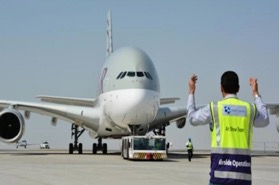 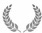 1
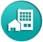 Numérique, électronique et systèmes embarqués
4ème région en France pour les TIC : 18 500 entreprises > 100 000 emplois
1 cluster d’entreprises numériques : Digital 113 (fusion de French SouthDigital, Montpellier avec Digital Place, Toulouse) 
2 labellisations « Métropoles French Tech » (Toulouse et Montpellier)
Un cluster sur la robotique RoboticsPlace
Des points forts : IoT, robotique, certification logiciels, édition de logiciels métiers, réalité virtuelle, open source, smart city, cyber-sécurité, Big Data 
	Adelya, Assystem, CGI, Continental, Dell, IBM, IGE XAO, Intel, Rockwell 	Collins, Sogeti, Sopra Steria, Ubisoft, Vector
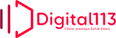 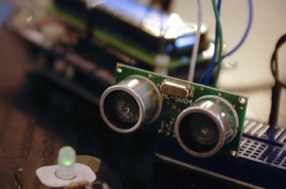 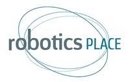 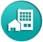 Les secteurs leaders de l’économie régionale
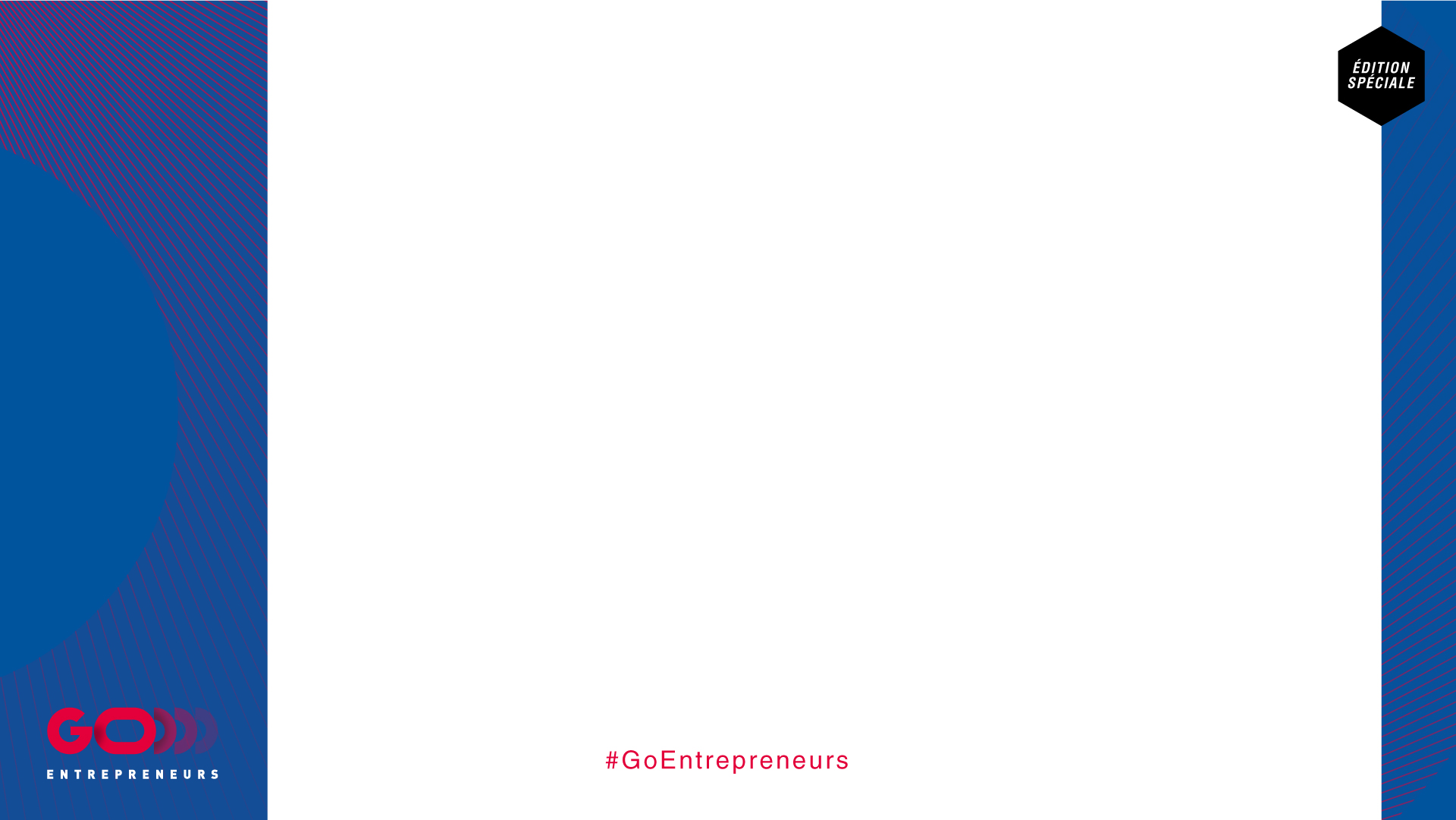 Agriculture et 
Agro-alimentaire
1er vignoble mondial en superficie pour les vins d’origine
1ère région bio en surface cultivée
2ème région pour la production de viande
3ème région pour la production de fruits et légumes
3ème région agroalimentaire avec 7 000 établissements
Région leader sur les produits portant un signe officiel de qualité et d’origine

Andros, Arcadie SO, Blue Whale, Cémoi, Haribo, Jacques Vabre, Mars, Nestlé Waters, Nutrition & Santé, Plaimont producteurs, Roquefort Société, Raynal & Rauquelaure, Salins du Midi
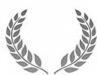 1
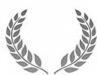 2
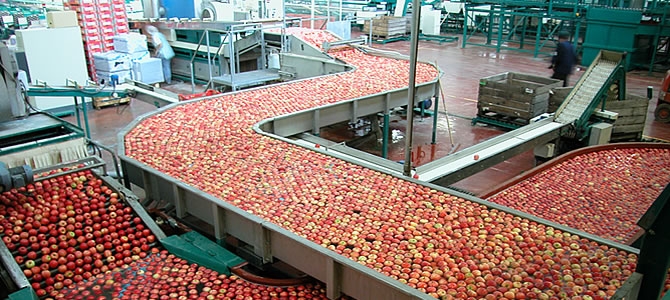 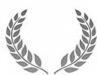 3
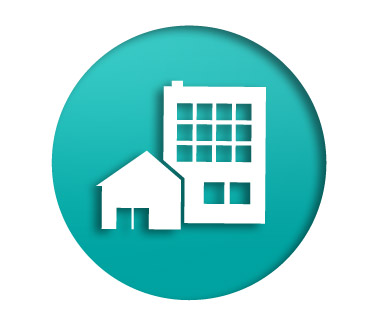 Santé - Biotechnologies
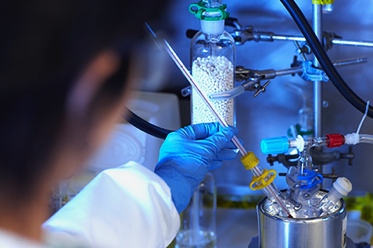 Plus de 240 000 emplois dans la filière santé, dont 24 000 emplois dans l’industrie
3 Centres Hospitaliers Universitaires : 3ème Toulouse, 5ème Montpellier - selon le « Palmarès des 50 meilleurs hôpitaux de France » Le Point, août 2019 - et Nîmes
Oncopôle de Toulouse : site unique en Europe pour la lutte contre le cancer
Un positionnement fort sur des segments clés : diagnostic, dispositifs médicaux, vieillissement dépendance
AB7 Industries, Almerys, Argène, Bausch&Lomb, Sanofi, Horiba Medical, Laboratoires Pierre Fabre,
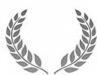 1
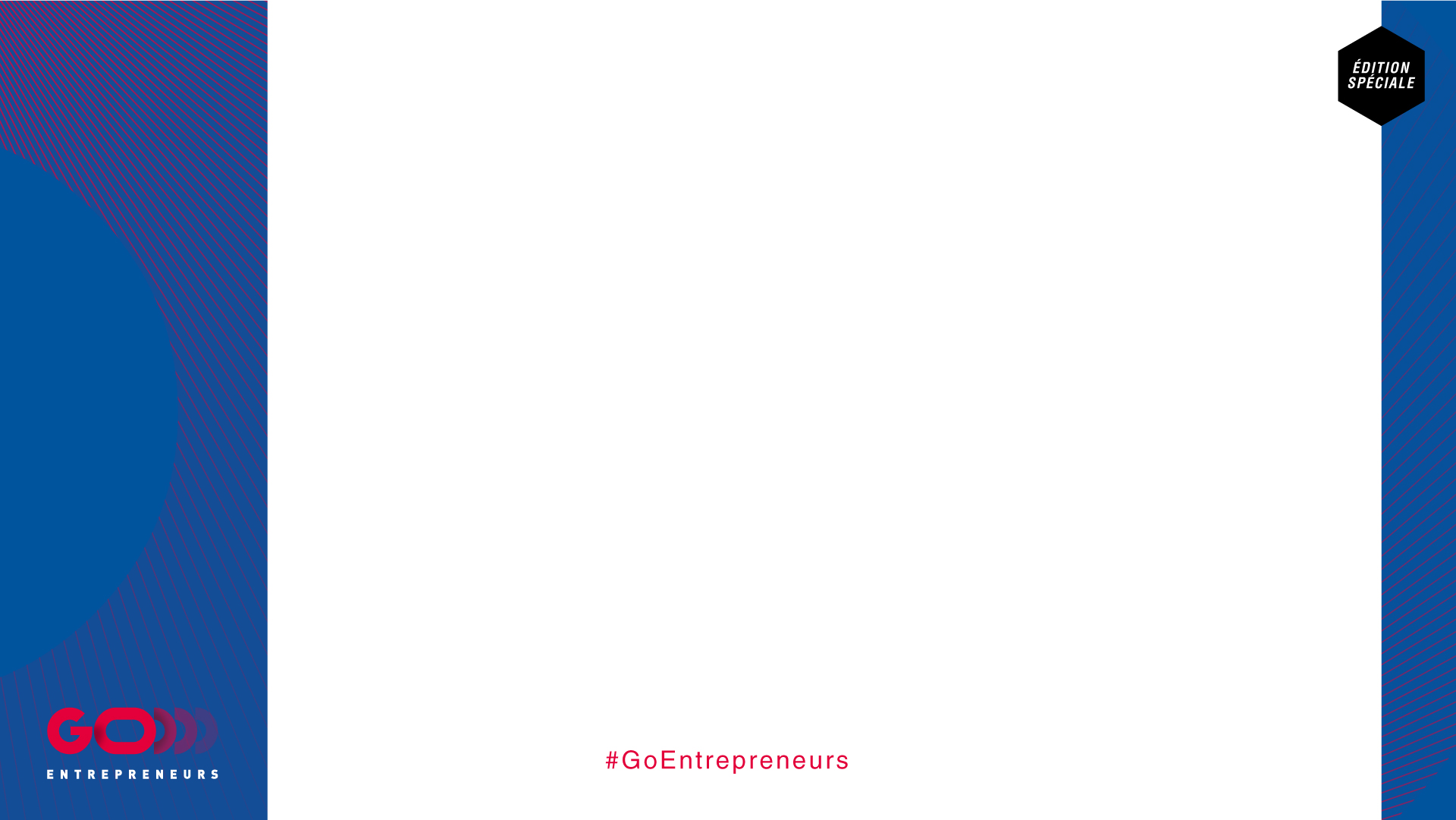 Les secteurs leaders de l’économie régionale
Eco-activités - Eau - 
Energies
Eco-activités : eau, déchets, éco-matériaux 
22 500 emplois, 2 150 entreprises
Energies renouvelables : 
En tête des régions françaises pour la production d’hydroélectricité
2ème gisement solaire de France et installations de rang européen
2ème gisement éolien européen
	ABC Membranes, BRL, CACG, Polymem, Quadran, Saur, 	Séché Environnement, Suez Environnement / SITA France, 	Sunpower, Urbasolar, Véolia Environnement
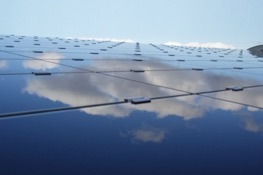 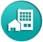 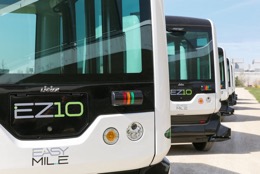 Systèmes de transports intelligents
2 clusters : Mipirail et Automotech cluster
7 000 emplois dans le ferroviaire
+ de 12 000 emplois industriels dans l’automobile 
37 000 emplois de service dans l’automobile 
	Actia, Alstom, Bosch, Continental, Johnson Control, NTN 	SNR, NXP, SAM, Safra, Valeo, Easymile
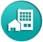 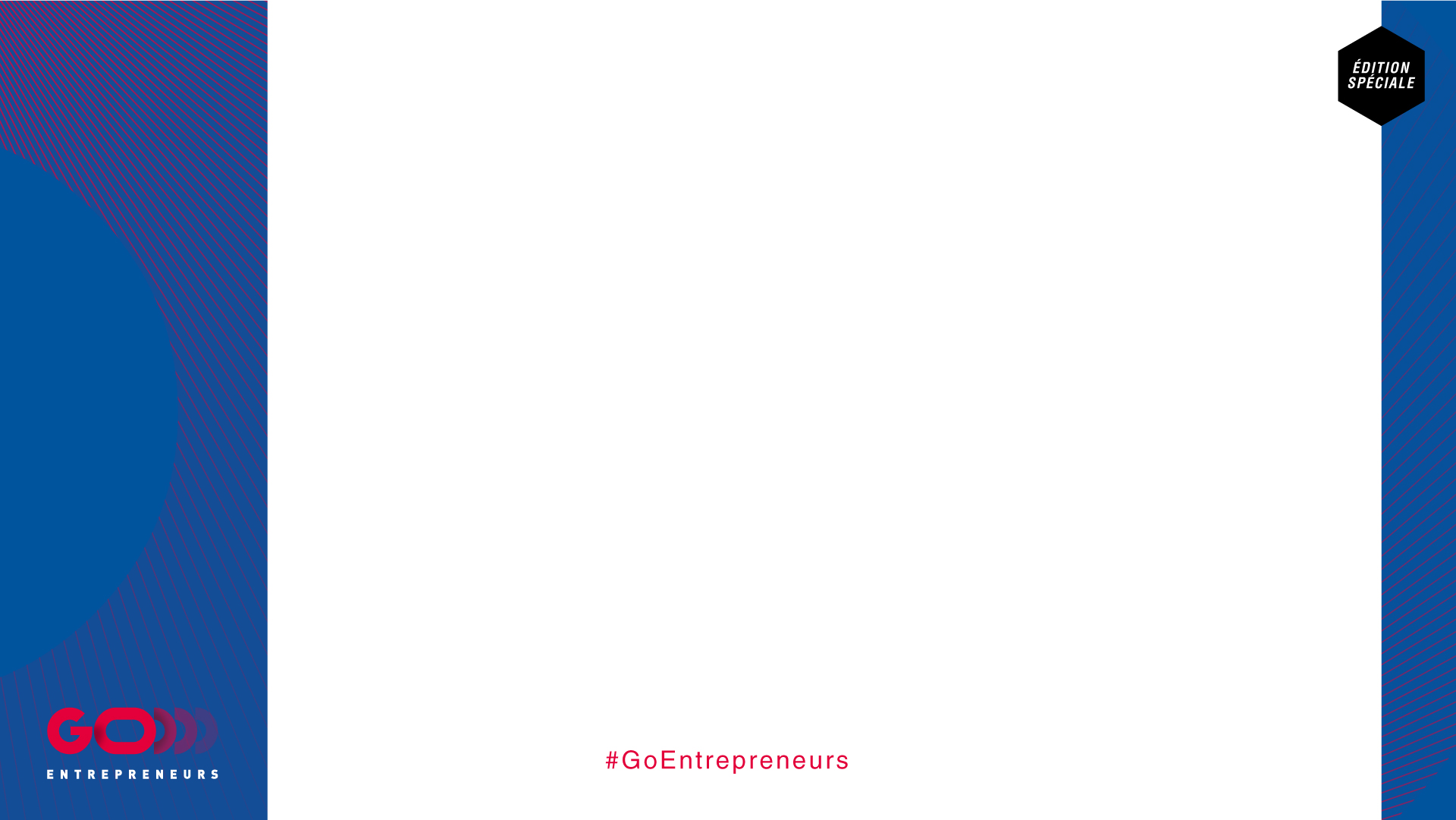 Les secteurs leaders de l’économie régionale
Logistique et transport
Des compétences locales sur les 4 modes de transport
Près de 61 000 emplois, plus de 6 300 entreprises
2 autoroutes ferroviaires : Luxembourg - Le Boulou et Port de Sète - Paris depuis 2015
Logistique portuaire et intermodalité : 
3 ports de commerce maritime
4 plates-formes multimodales 
	Capelle International, Denjean Logistique, Eurorail, 	Express marée, FM Logistic, Geodis/Calberson, 	SEA-invest, TAB Rail Road
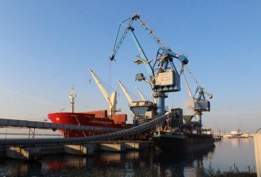 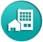 Tourisme - Nautisme - Thermalisme
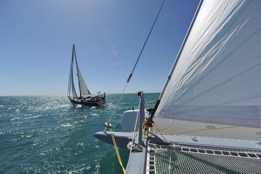 4ème destination de France
4ème région pour les emplois touristiques : 96 500
1ère région thermale en établissements avec 187 000 curistes / an
16 milliards d'euros de recettes touristiques 
186 millions de nuitées annuelles 
Environ 6 600 emplois dans le nautisme
Région leader pour la fabrication de catamarans de croisière
	Belambra, Catana Catamaran, Le Boat, Odalys, Outremer, Siblu Villages, 	Swiss Catamaran
4
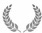 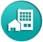 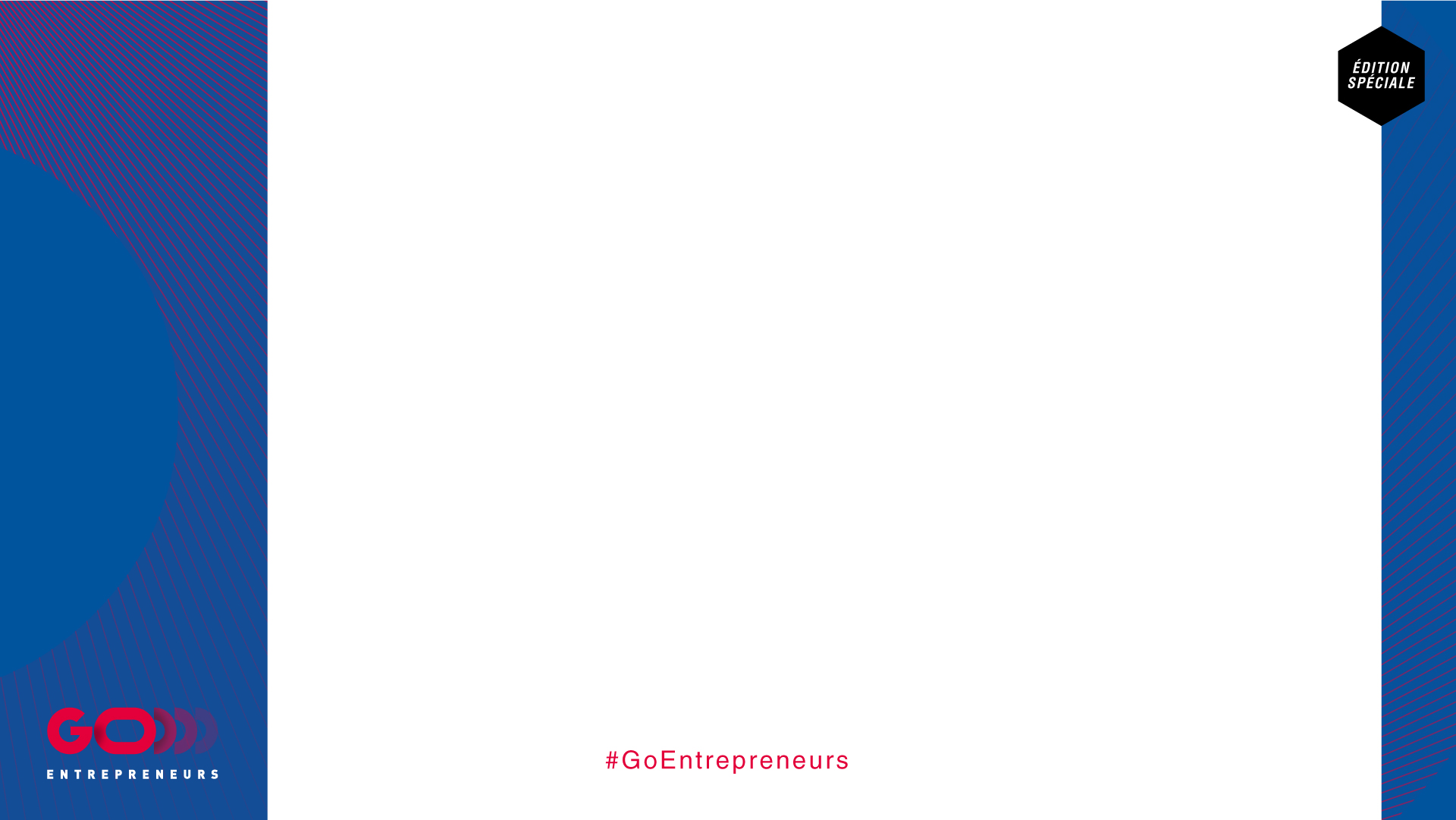 Ils ont choisi notre région
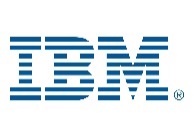 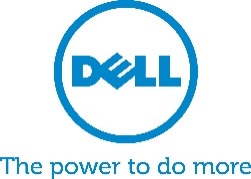 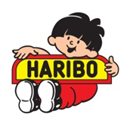 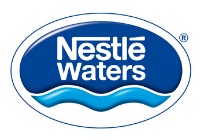 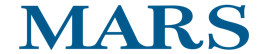 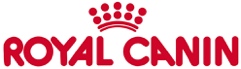 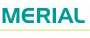 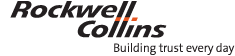 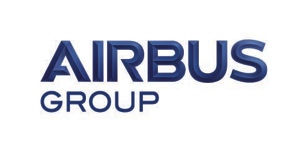 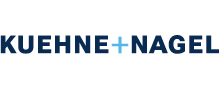 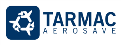 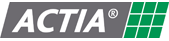 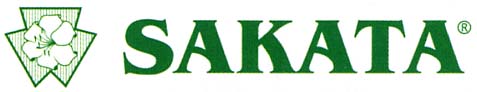 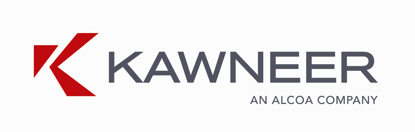 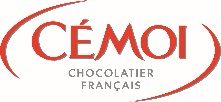 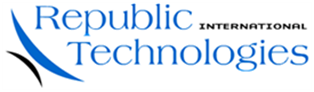 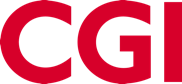 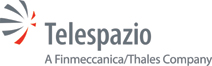 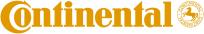 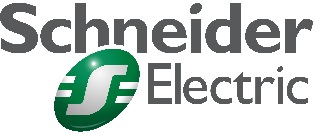 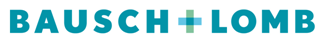 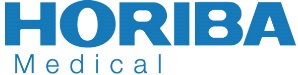 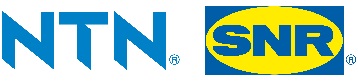 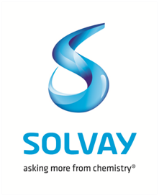 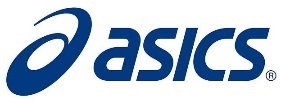 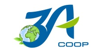 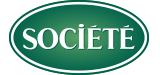 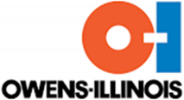 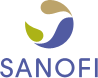 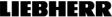 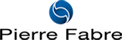 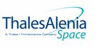 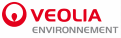 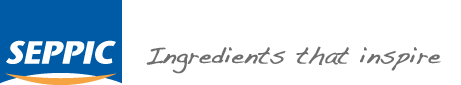 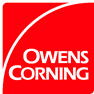 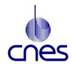 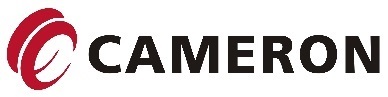 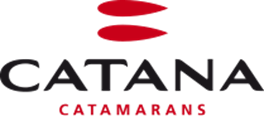 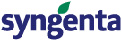 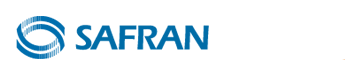 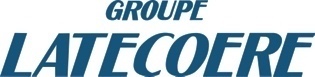 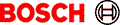 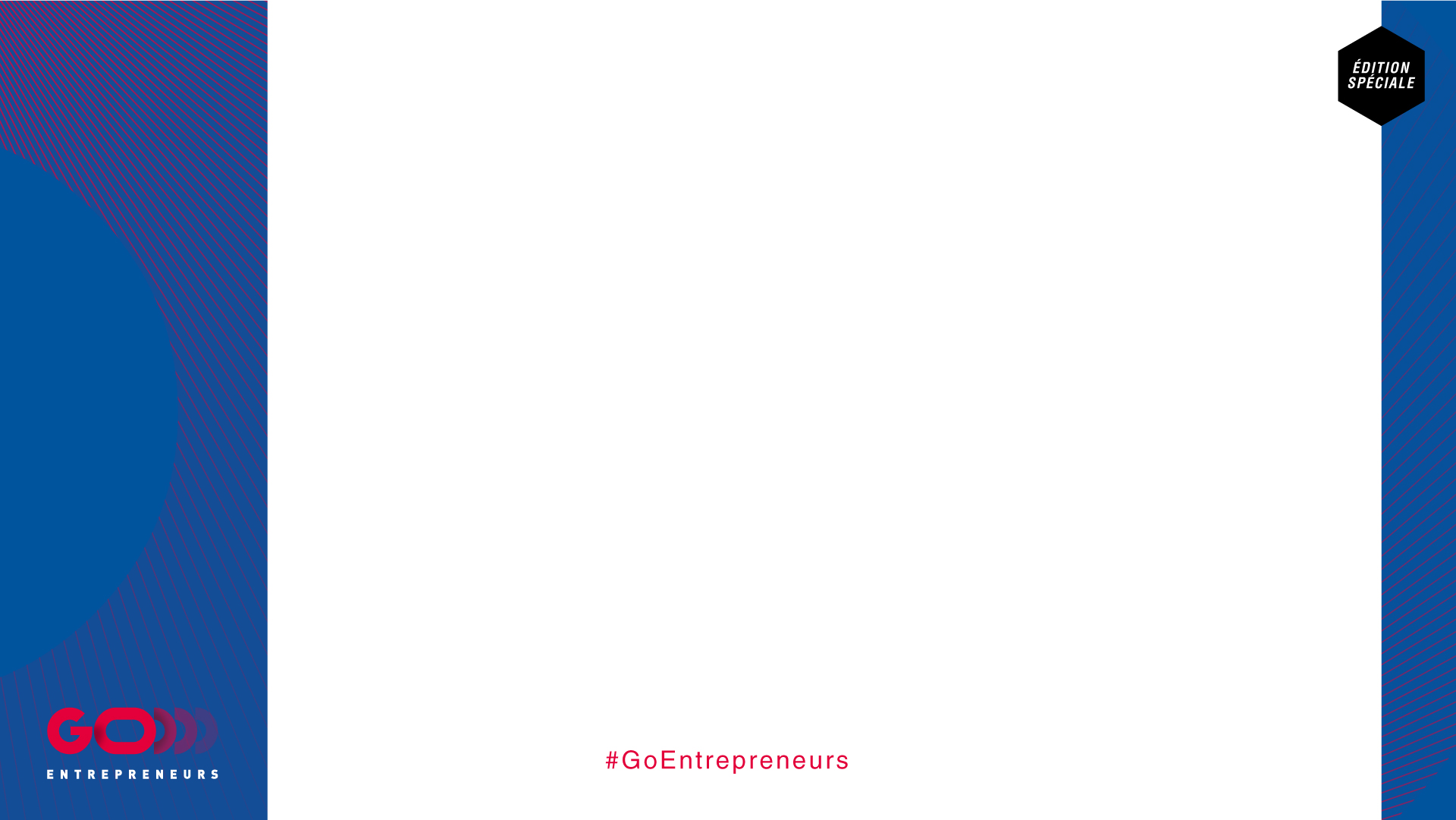 Des outils dédiés à l’accompagnement des entreprises
Un Plan Régional spécifique pour soutenir les porteurs de projets 
Le RésO Entreprenez : des acteurs mobilisés autour de l’accompagnement des porteurs de projets dans un cadre participatif et collaboratif
Accès gratuit à plus de 200 conseillers répartis sur tout le territoire 
www.hubentreprendre.laregion.fr
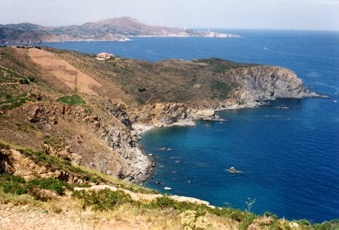 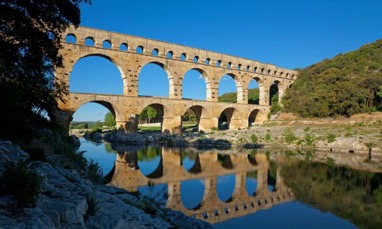 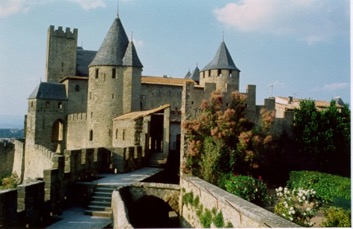 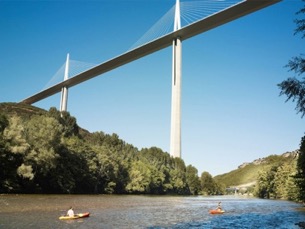 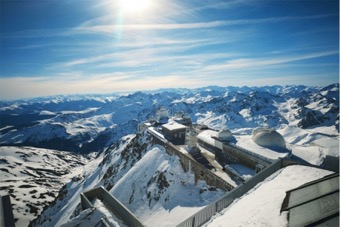 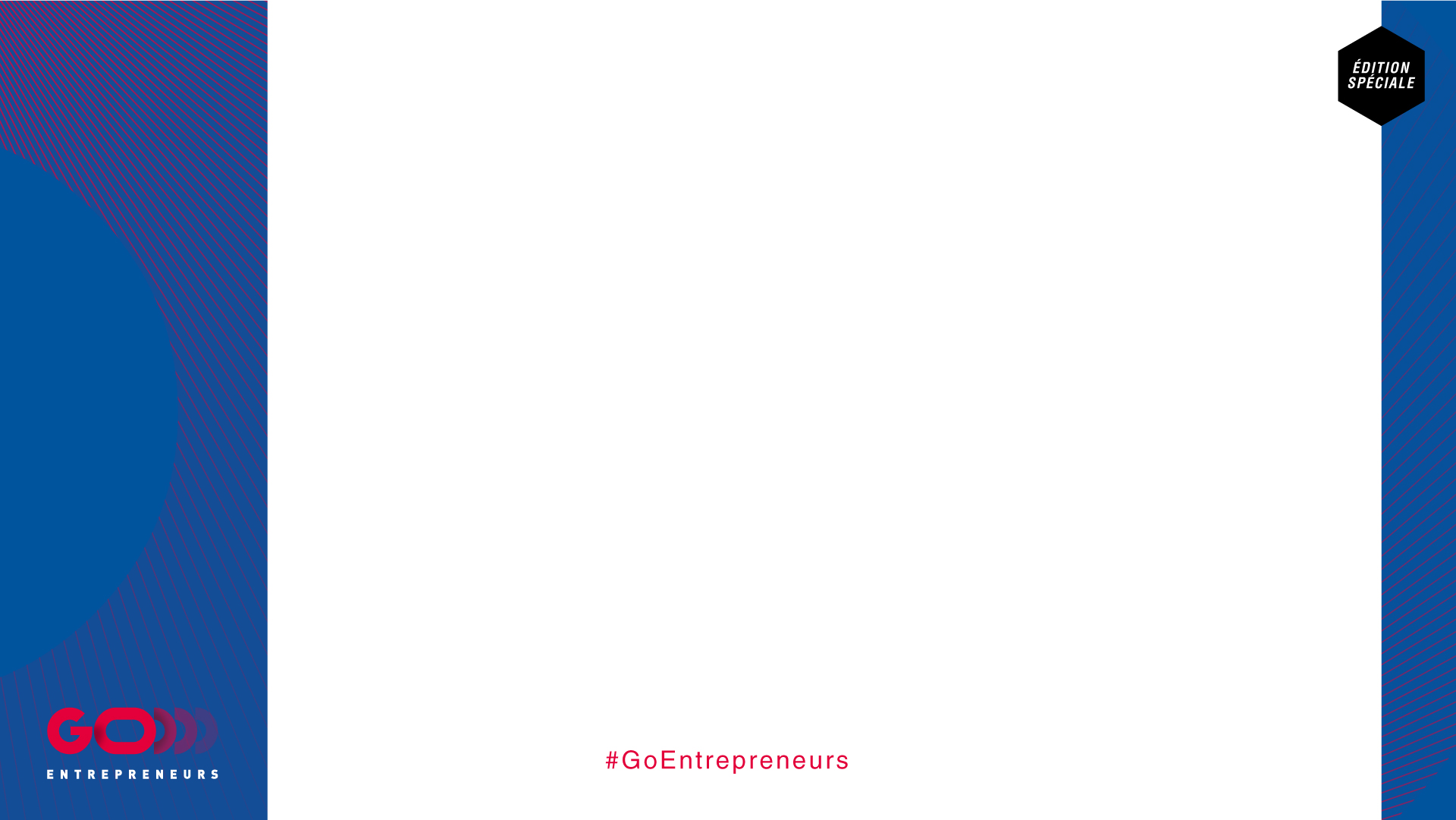 Des outils dédiés à l’accompagnement 
					des jeunes entreprises
Une offre spécifique pour les jeunes entreprises :
Une offre locative modulable et adaptée (bureaux, ateliers, laboratoires, co-working) pour soutenir la croissance des entreprises
Un réseau d’incubateurs et de pépinières d’entreprises certifiées garantissant un accompagnement de qualité sur l’ensemble du territoire
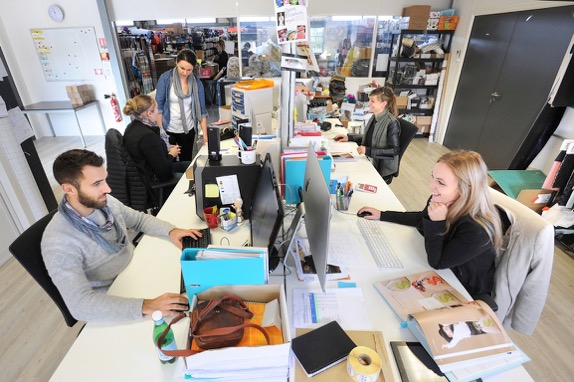 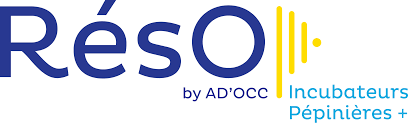 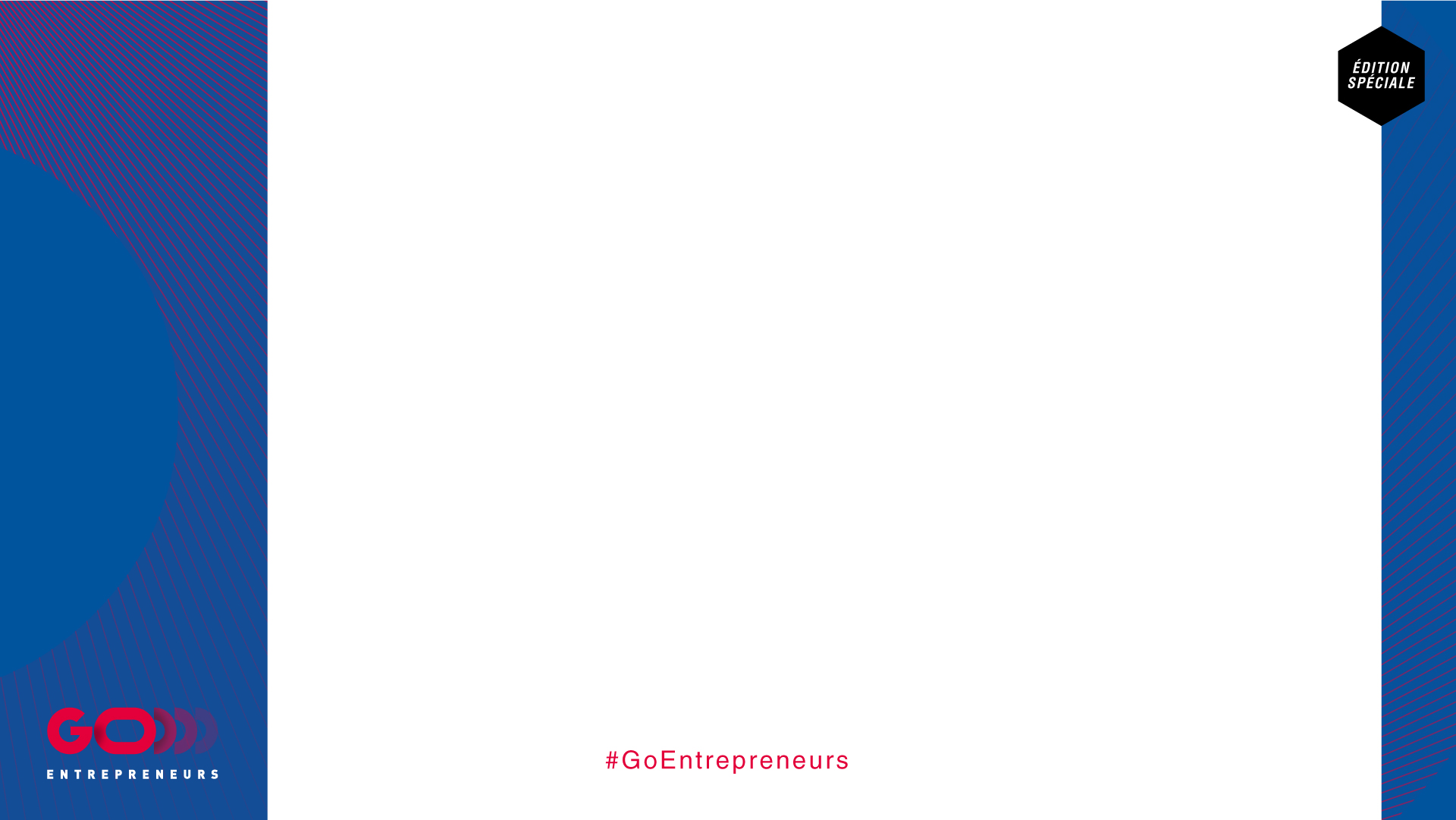 INCUBATEURS
PEPINIERES
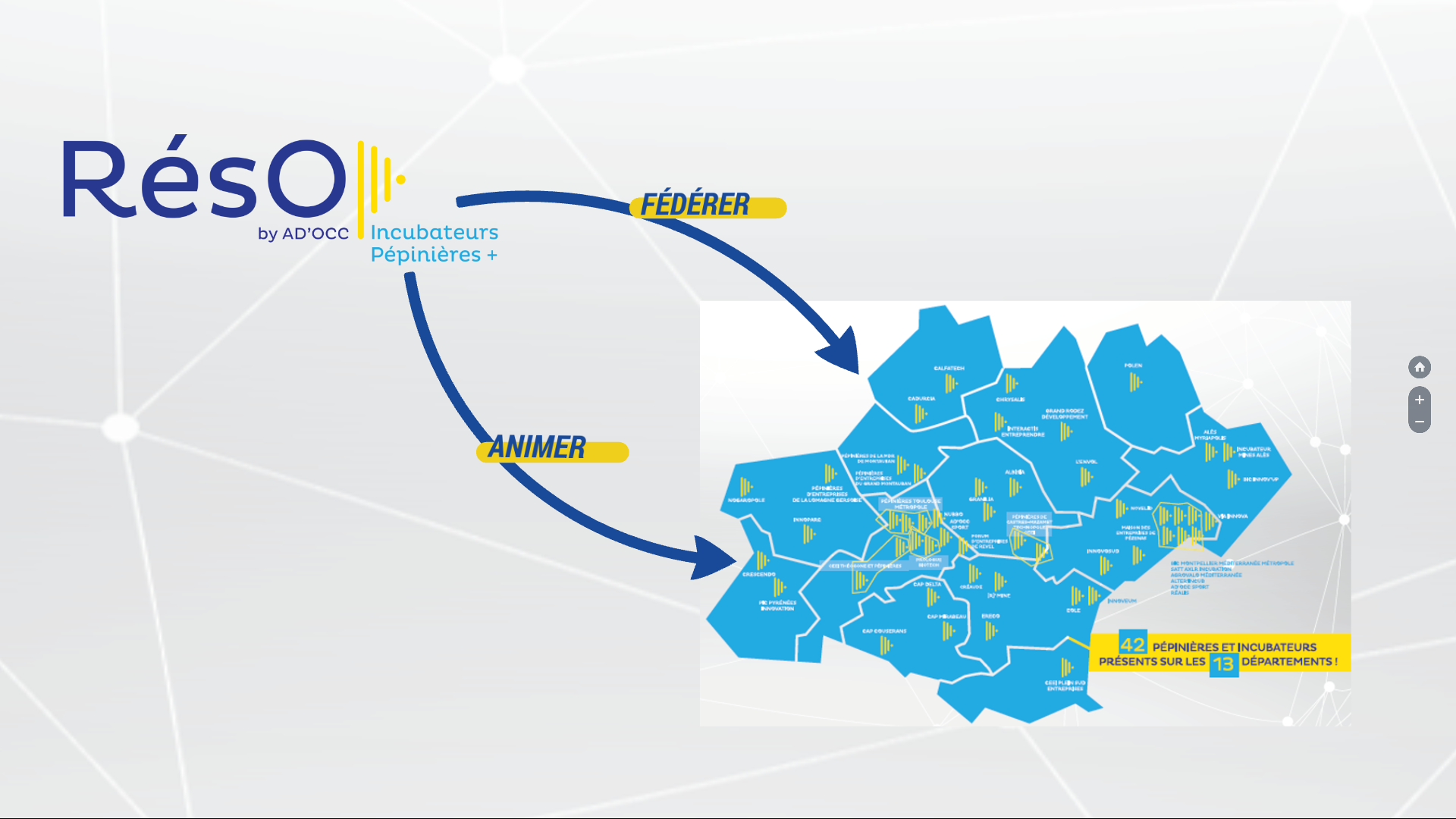 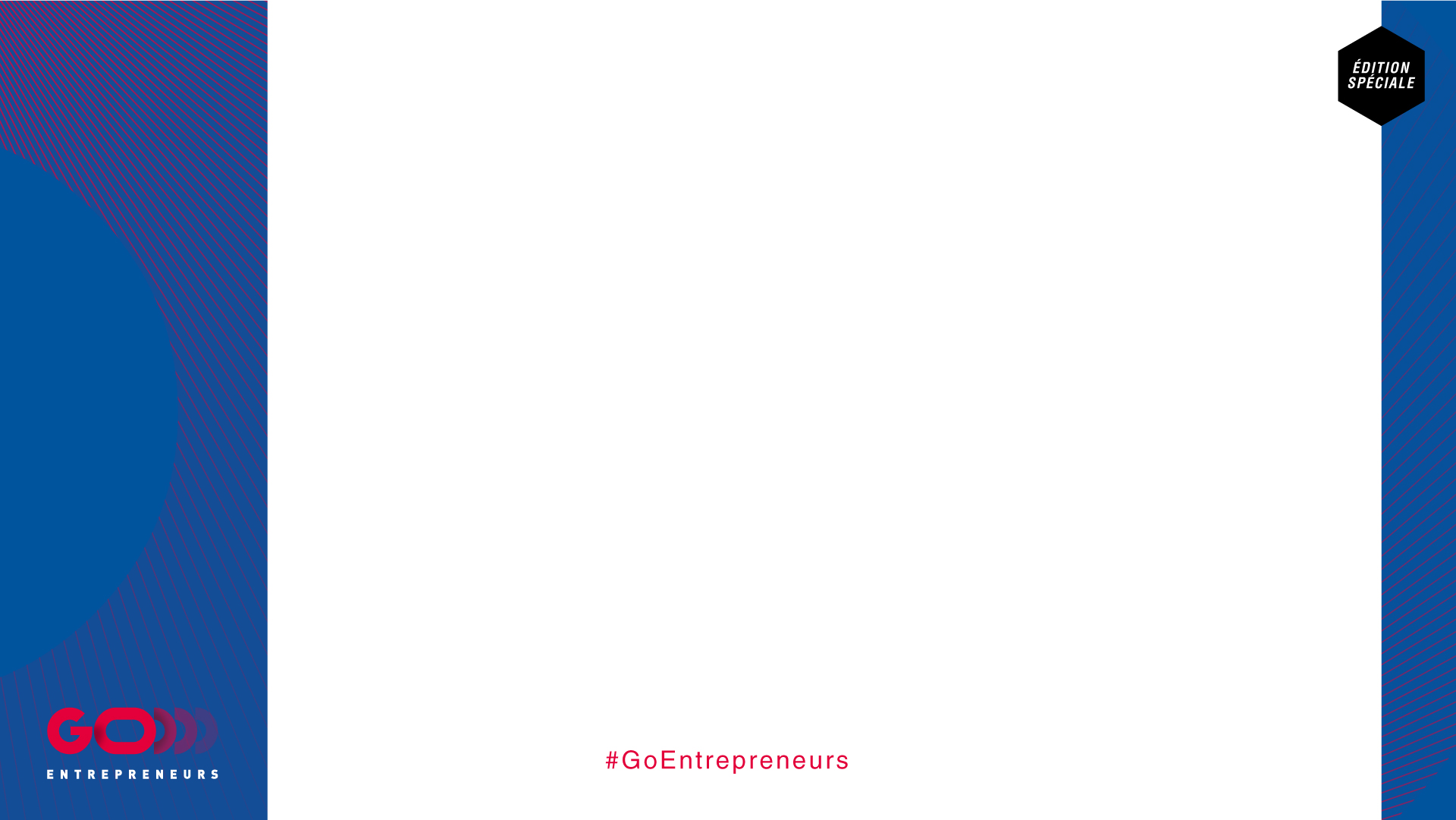 ACCOMPAGNER
HEBERGER
ANIMER
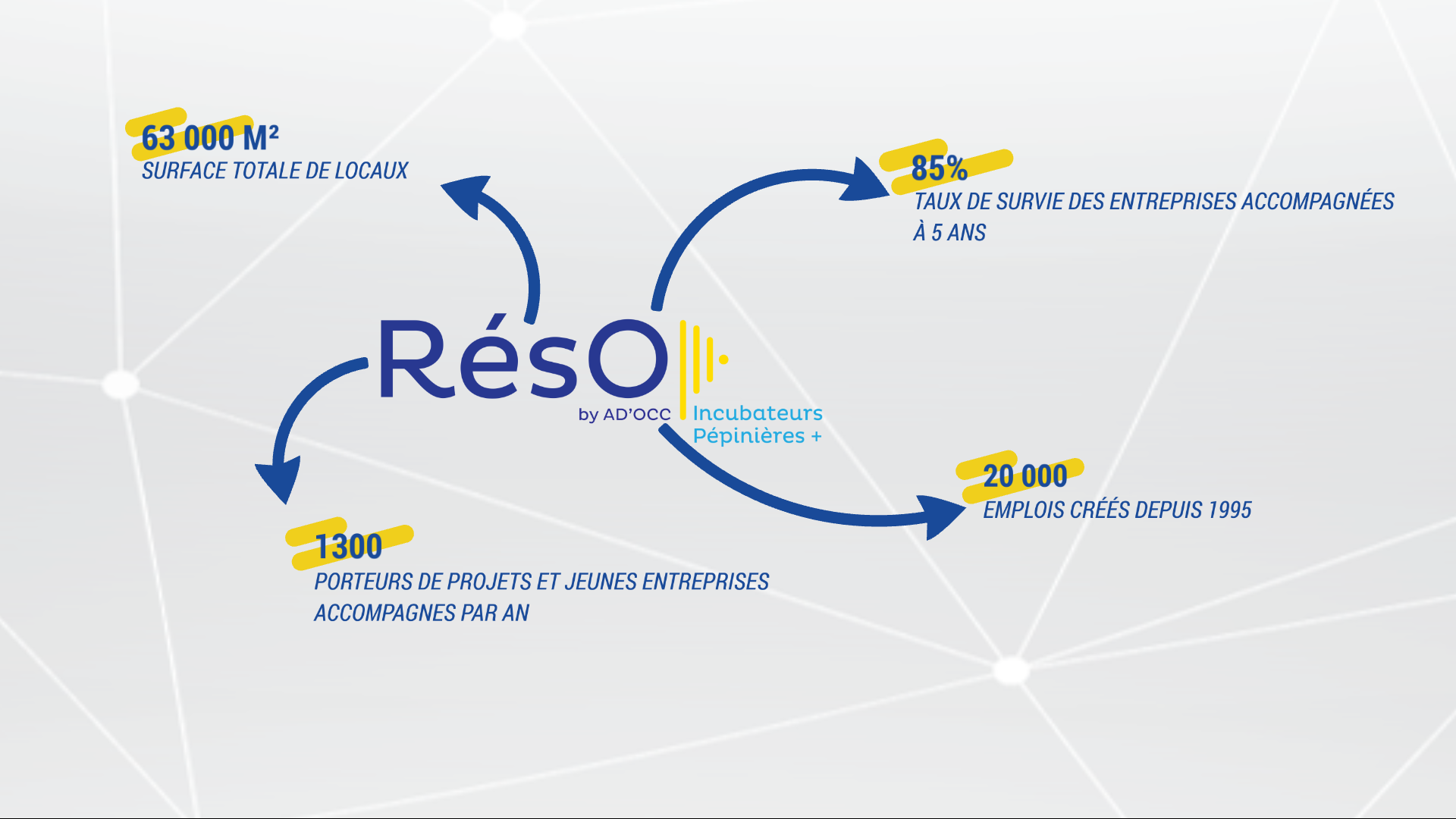 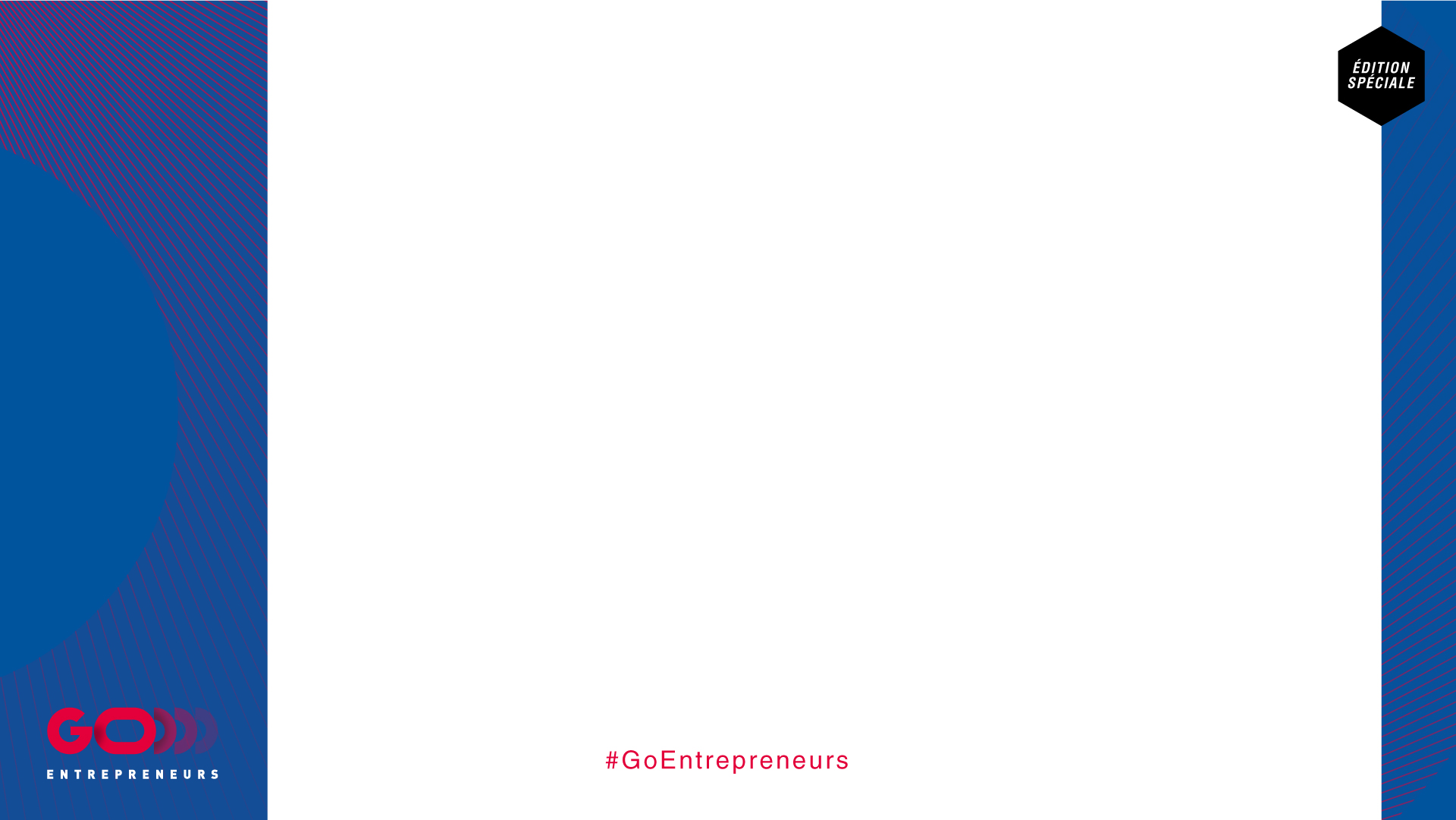 Hub Entreprendre Occitanie : un réseau pour vos projets
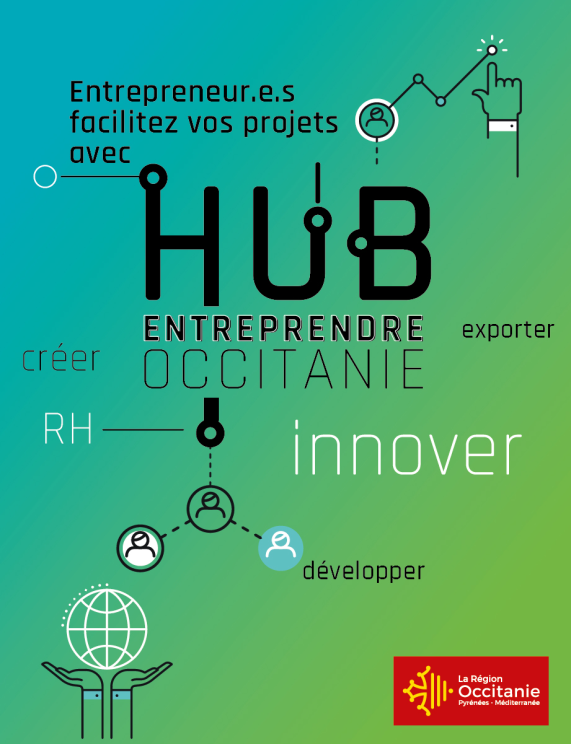 Une plateforme qui vise à :
simplifier et faciliter les démarches des porteurs de projets et des entreprises
proposer un parcours d’accompagnement personnalisé qui couvre tous les besoins des porteurs de projets : création, reprise ou cession d’entreprise, implantation, croissance, innovation, international, emploi, recrutement… 

Rendez-vous sur le Hub Entreprendre Occitanie
https://hubentreprendre.laregion.fr/
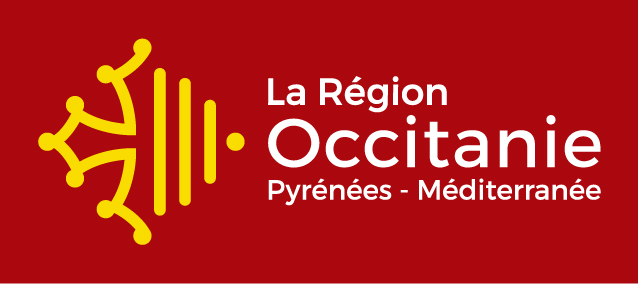 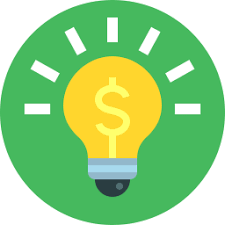 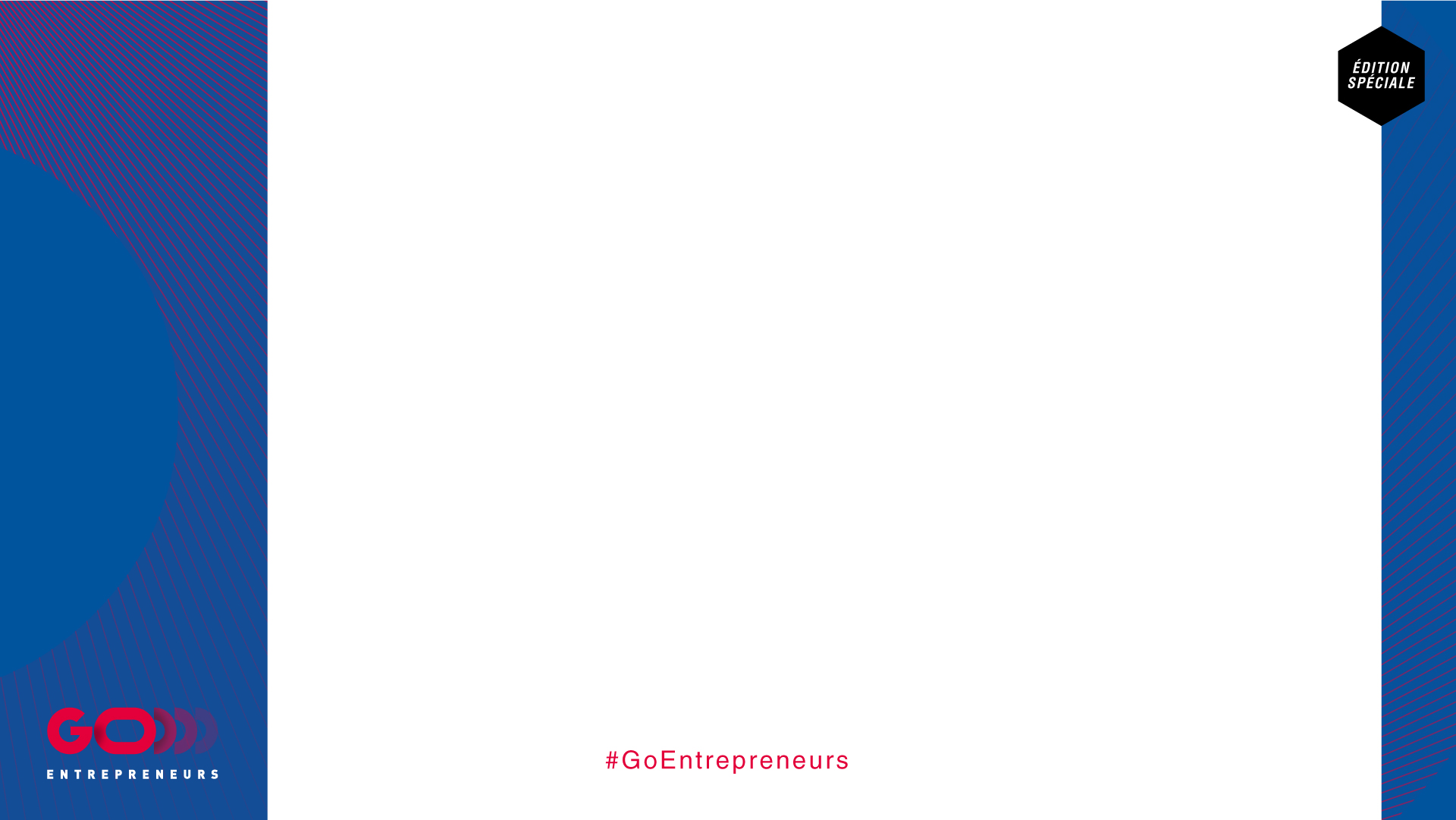 Focus sur les aides aux startups
Développement
Transmission-Reprise
Innovation
Création
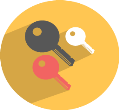 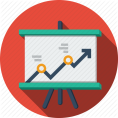 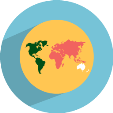 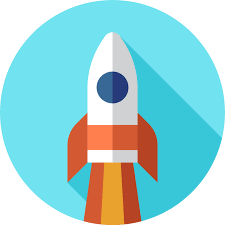 BESOINS
PARCOURS START’OC
START’OC PROjet
START’OC PROcess

    CONTRAT EXPERTISE
Contrat Innovation
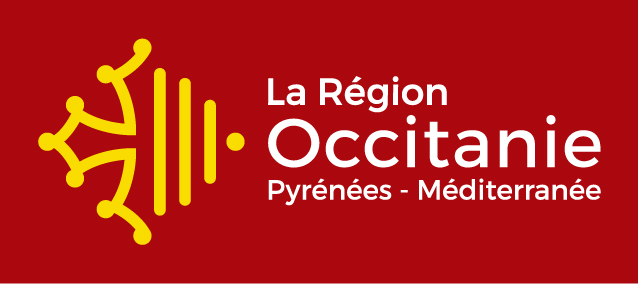 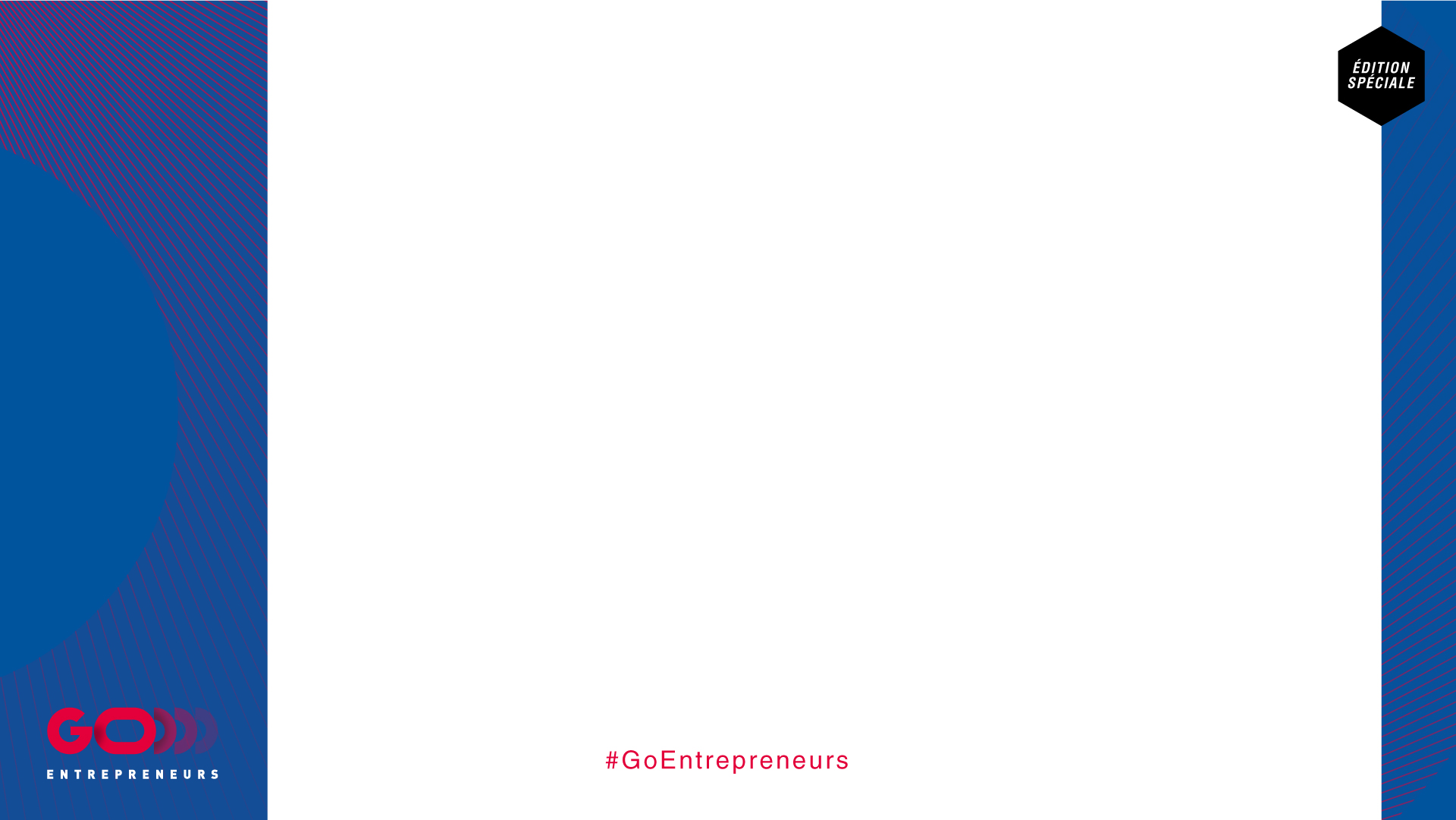 Dispositif START’OC PROjet
Opérations en lien avec la faisabilité commerciale du projet :
recours à des experts externes (études de marché, études juridiques et fiscales liées à la faisabilité commerciale…), 
premiers frais de communication et de promotion pour tester le marché (réalisation de plaquettes, d’un site Internet, salons…),
frais de déplacement en France ou à l’étranger en lien avec la participation à des salons (billets de train et d’avion uniquement).
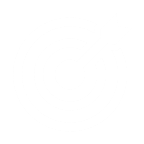 €
Dépenses éligibles
Objectifs
Bénéficiaires
Soutenir les projets de création de start-up dans leur phase d’émergence en validant la faisabilité commerciale du projet afin de permettre aux dirigeants de mieux évaluer leur marché.
Personnes physiques, porteurs d’un projet de création de startup ayant dépassé le stade de l’idée (travail en cours sur le business model et constitution d’une équipe projet en cours)
Les bénéficiaires devront être accompagnés par une structure spécialisée basée en région (incubateur, pépinière, chambre consulaire…)
Zone géographique : ensemble du territoire Occitanie.
Intervention régionale
Aide sous forme d’une subvention couvrant 80% des dépenses  TTC
Seuil minimal des dépenses : 5 000 €
Plafond de l’aide : 10 000 € TTC
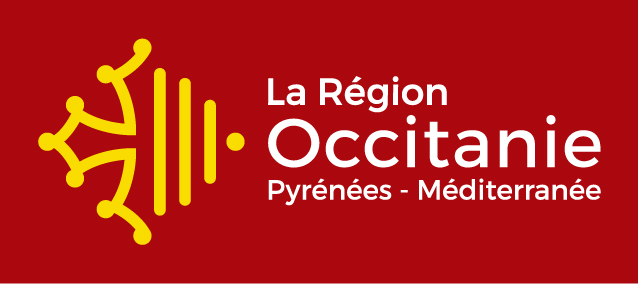 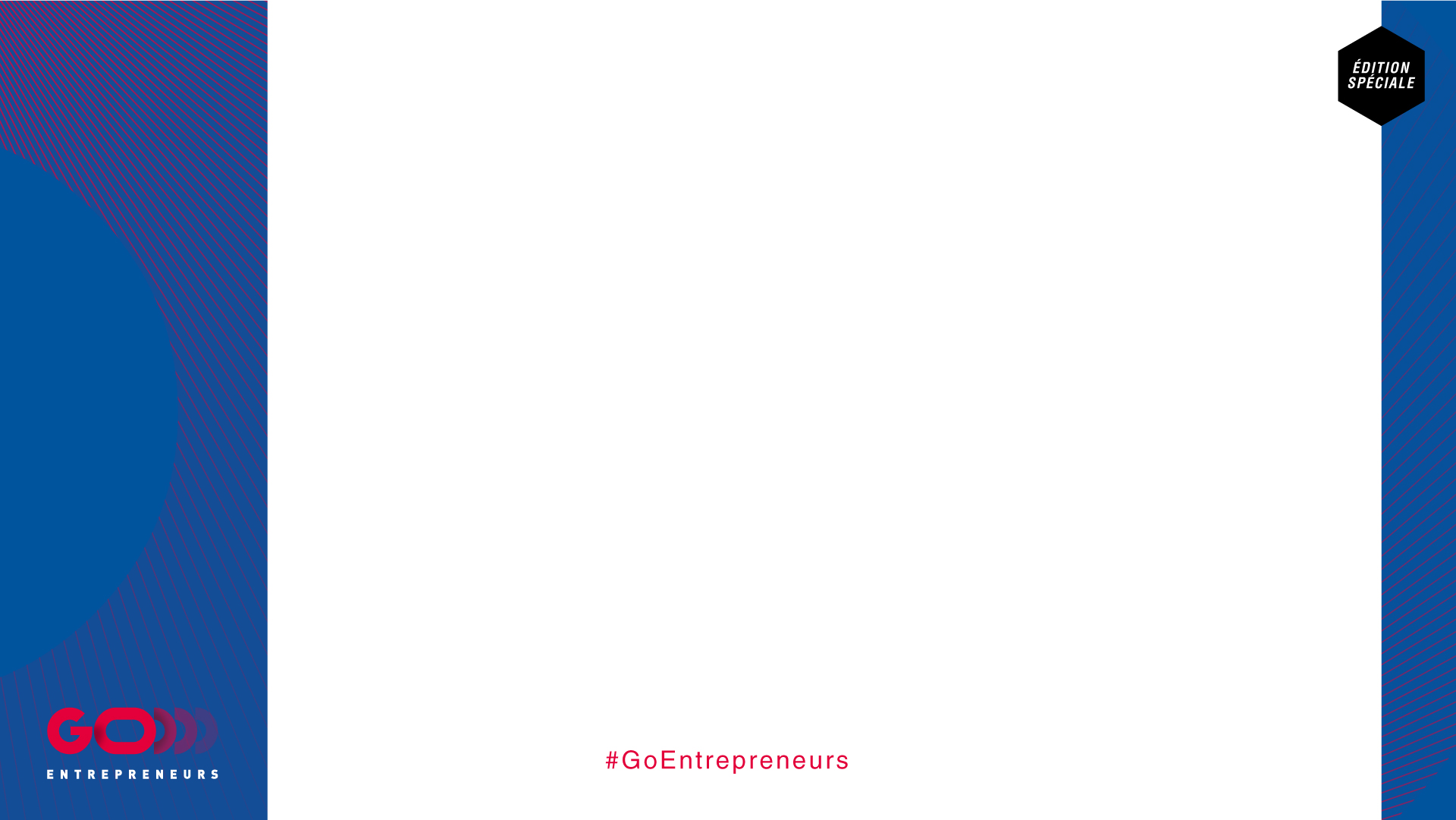 Dispositif START’OC PROcess
Opérations éligibles :
salaires (chargés) sur des profils : business développeur, commercial, chargé de marketing ou de communication…
indemnités de stagiaires sur des profils : commercial, chargé de marketing ou de communication… 
frais commerciaux, de communication et de promotion (publicité, site Internet, salons, prestataires commerciaux…).
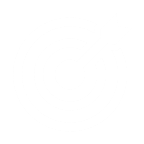 €
Dépenses éligibles
Bénéficiaires
Objectifs
Intervention régionale
Soutenir les start-ups dans leur phase d’amorçage en les aidant à pénétrer leur marché et à bâtir un modèle économique viable.
Start-ups de moins de 3 ans
Start-ups de de moins de 5 ans pour celles ayant eu une commercialisation tardive du produit/service innovant ou ayant pivoté.
Start-ups de moins de 7 ans (secteur des biotechnologies)
Les bénéficiaires devront être accompagnés par une structure spécialisée basée en région (incubateur, pépinière, chambre consulaire…)
Zone géographique : ensemble du territoire Occitanie.
Aide sous forme d’une subvention couvrant 50% des dépenses  HT
Seuil minimal des dépenses : 50 000 €
Plafond de l’aide : 50 000 €
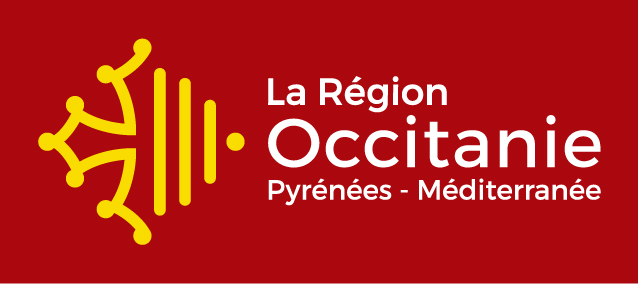 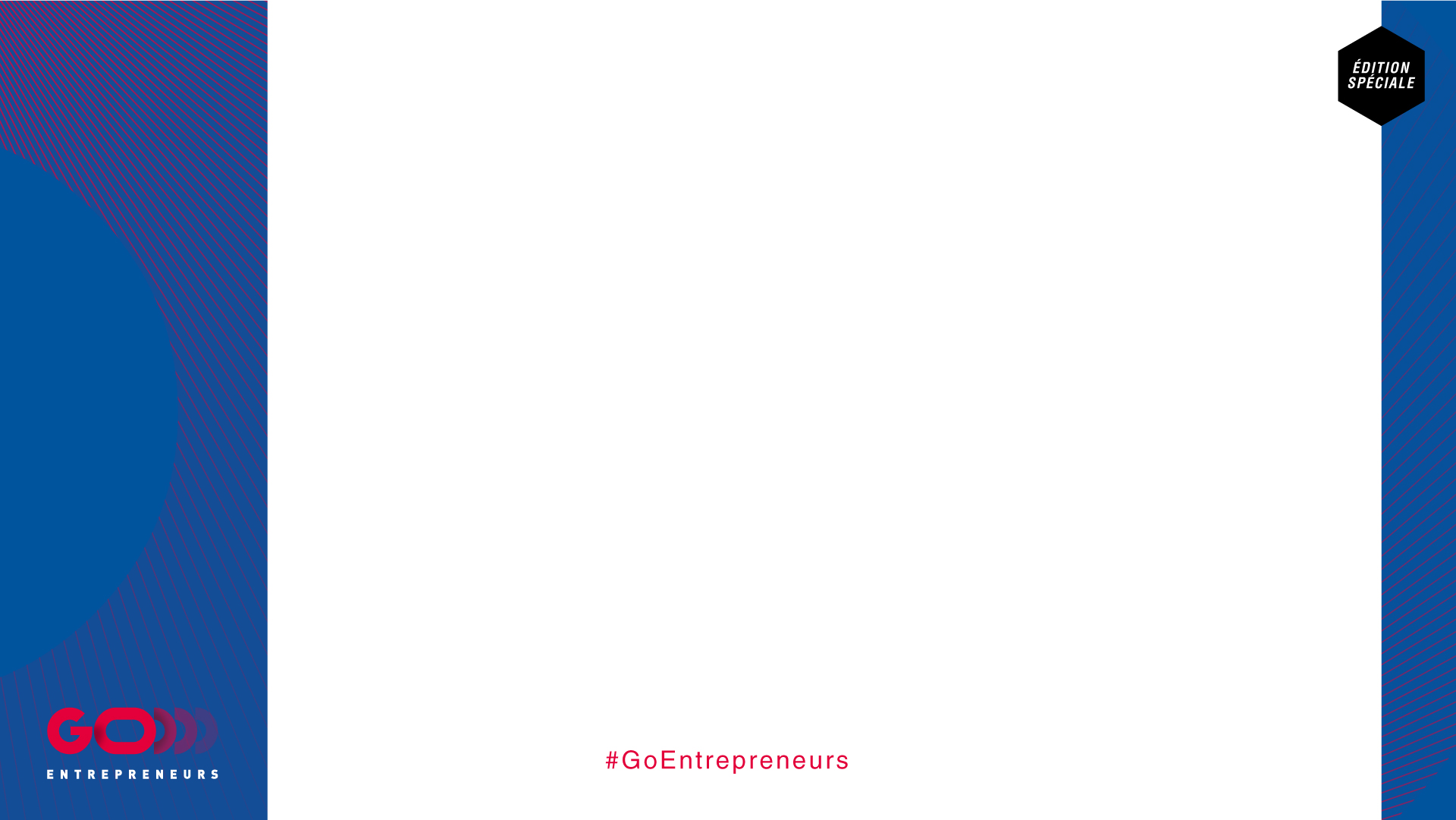 Dispositif START’OC PROgrès
Opérations éligibles :
Accroissement du Besoin en Fonds de Roulement (BFR)
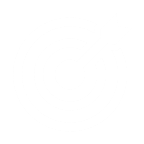 €
Dépenses éligibles
Bénéficiaires
Objectifs
Soutenir les start-ups dans leur phase d’accélération en les aidant à financer l’accroissement de leur activité et à pénétrer leur marché le plus rapidement possible pour se positionner comme leader.
Intervention régionale
Start-ups de moins de 5 ans
Start-ups de moins de 7 ans (secteur des biotechnologies)
Les bénéficiaires devront être accompagnés par une structure spécialisée basée en région (incubateur, pépinière, chambre consulaire…)
Zone géographique : ensemble du territoire Occitanie.
Aide sous forme d’une avance remboursable couvrant 50% de l’accroissement du BFR
Seuil minimal de l’opération : 150 000 €
Plafond de l’aide : 200 000 €
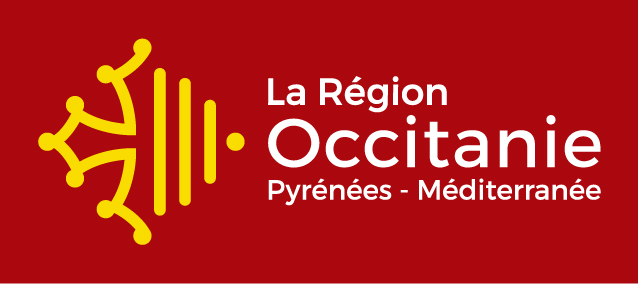 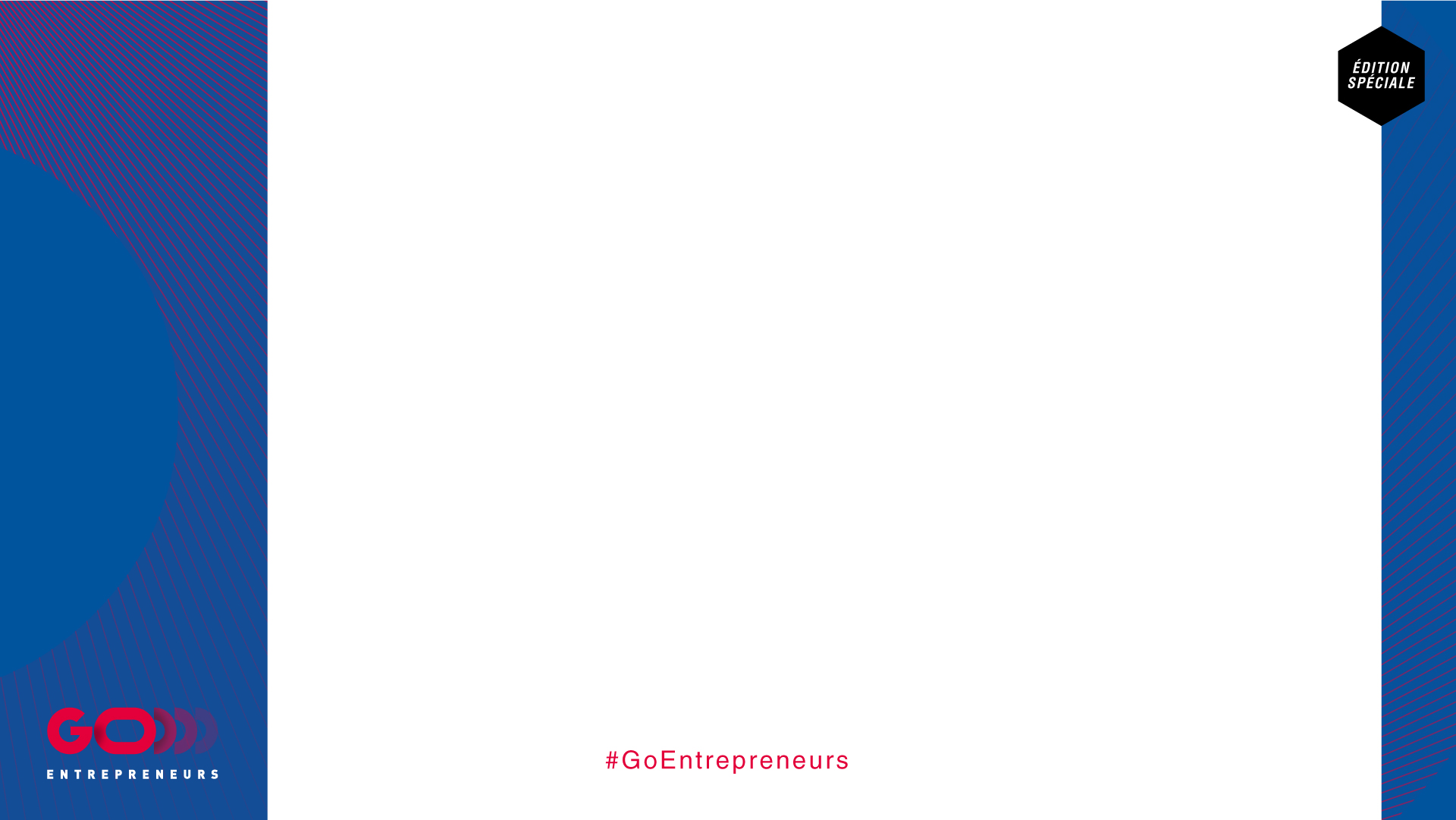 Contrat Innovation
Objectifs
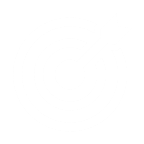 Soutenir les projets d’innovation technologique, de procédé ou d’organisation qu’ils soient individuels ou collaboratifs
€
Dépenses éligibles
Intervention régionale
Opérations (montant min. de  40 K€ HT) relevant de :
L’étude de faisabilité
La recherche industrielle
Le développement expérimental
L’innovation de procédé et d’organisation
Sur une durée max. de 4 ans

Assiette éligible :
Instruments et matériels 
Dépenses de personnel
Recherche contractuelle
Coûts des services de conseil en innovation
Sous-traitance
Autres frais d’exploitation, frais généraux
Bénéficiaires
Intervention sous forme d’avance remboursable ou de subvention
L’aide est plafonnée au montant des fonds propres en fonction de l’assiette du projet d’innovation
PME / ETI / Grandes entreprises (à titre exceptionnel)
Relevant des filières structurées, émergentes ou territoriales
Eligibilité des associations (sous conditions)
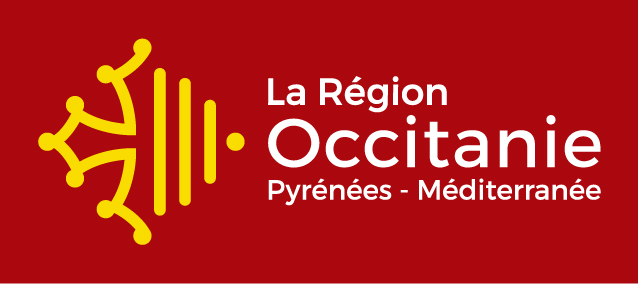 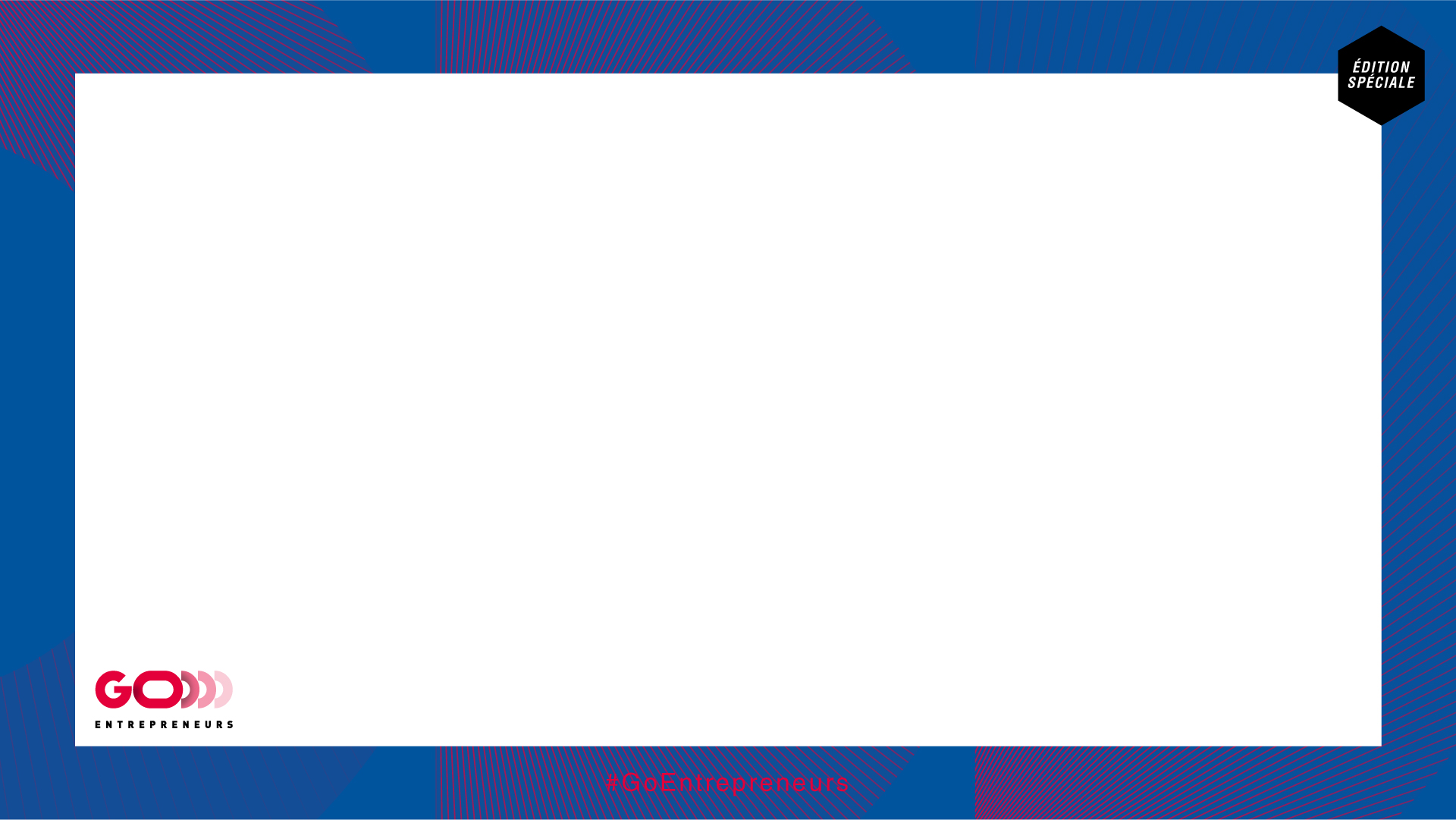 Contacts : 


Kathya ROUSSON (Responsable de service Entrepreneuriat – Région Occitanie) : kathya.rousson@laregion.fr

Fabrice HERAUD (Responsable du résO Entreprenez – Agence Ad’OCC): fabrice.heraud@agence-adocc.com ; www.entreprenez-en-occitanie.fr

Mathieu LHERMET (Chargé de mission – Région Occitanie) : mathieu.lhermet@laregion.fr

Entreprise Viviarto : https://viviarto.com/
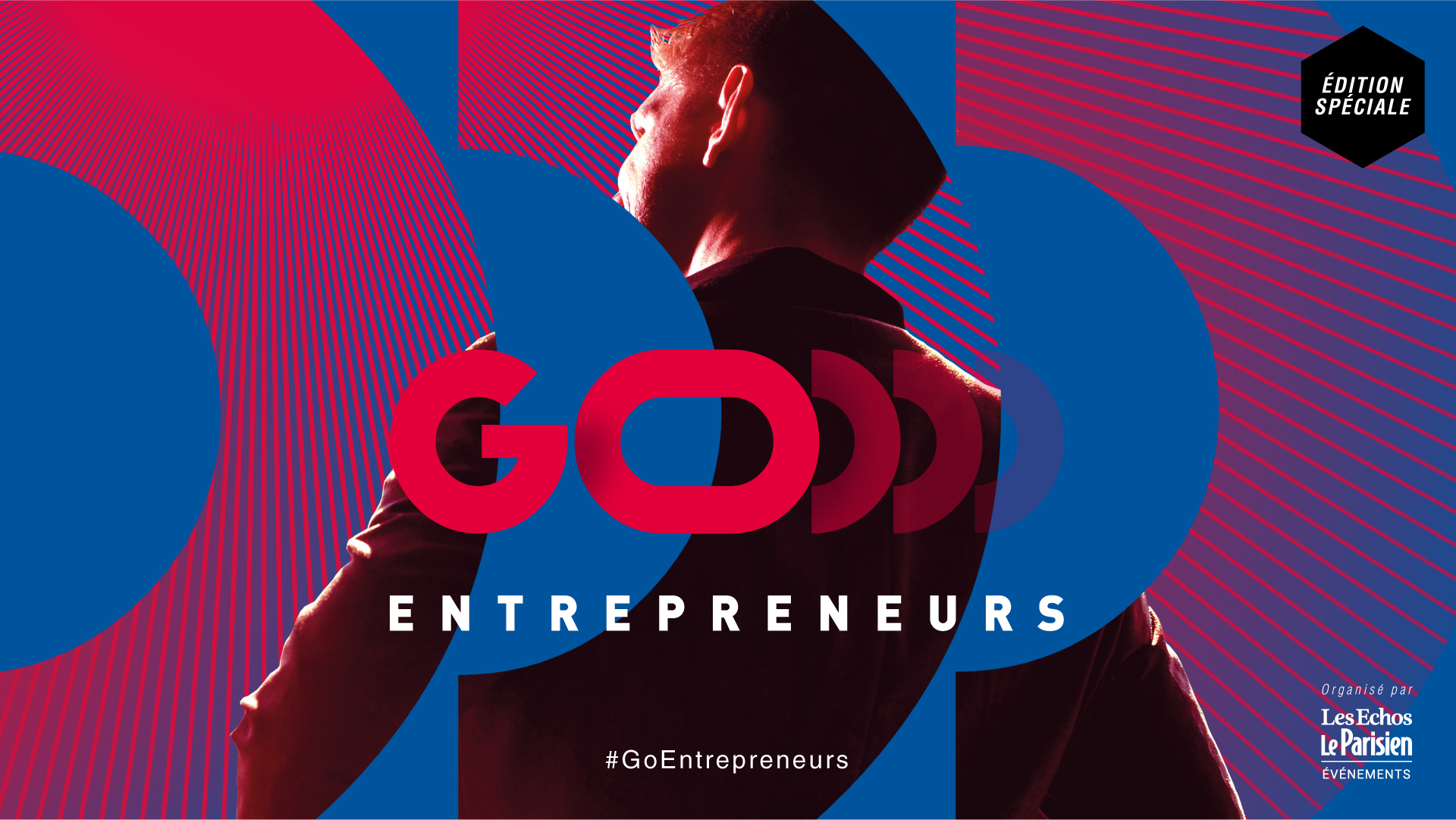 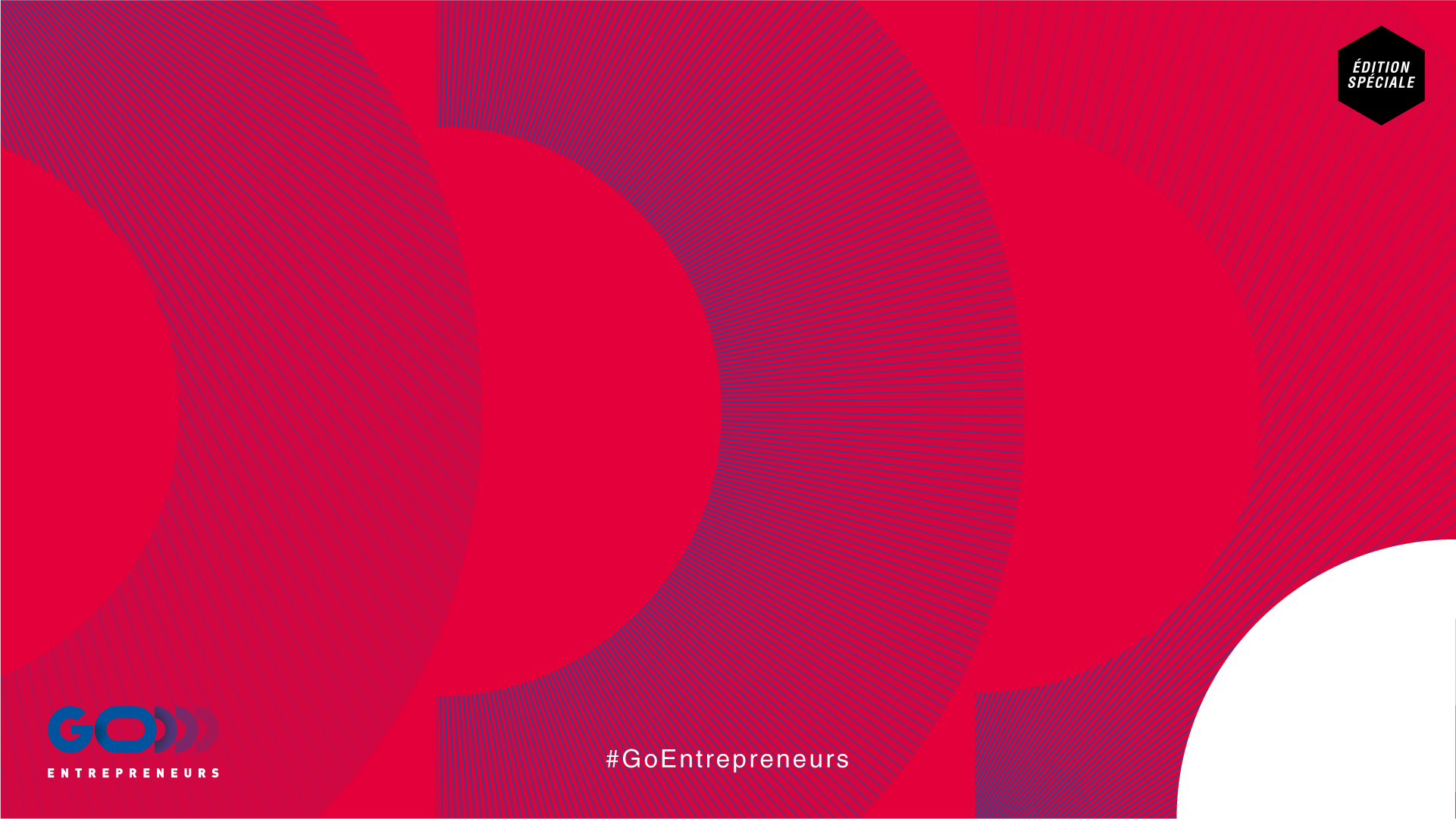 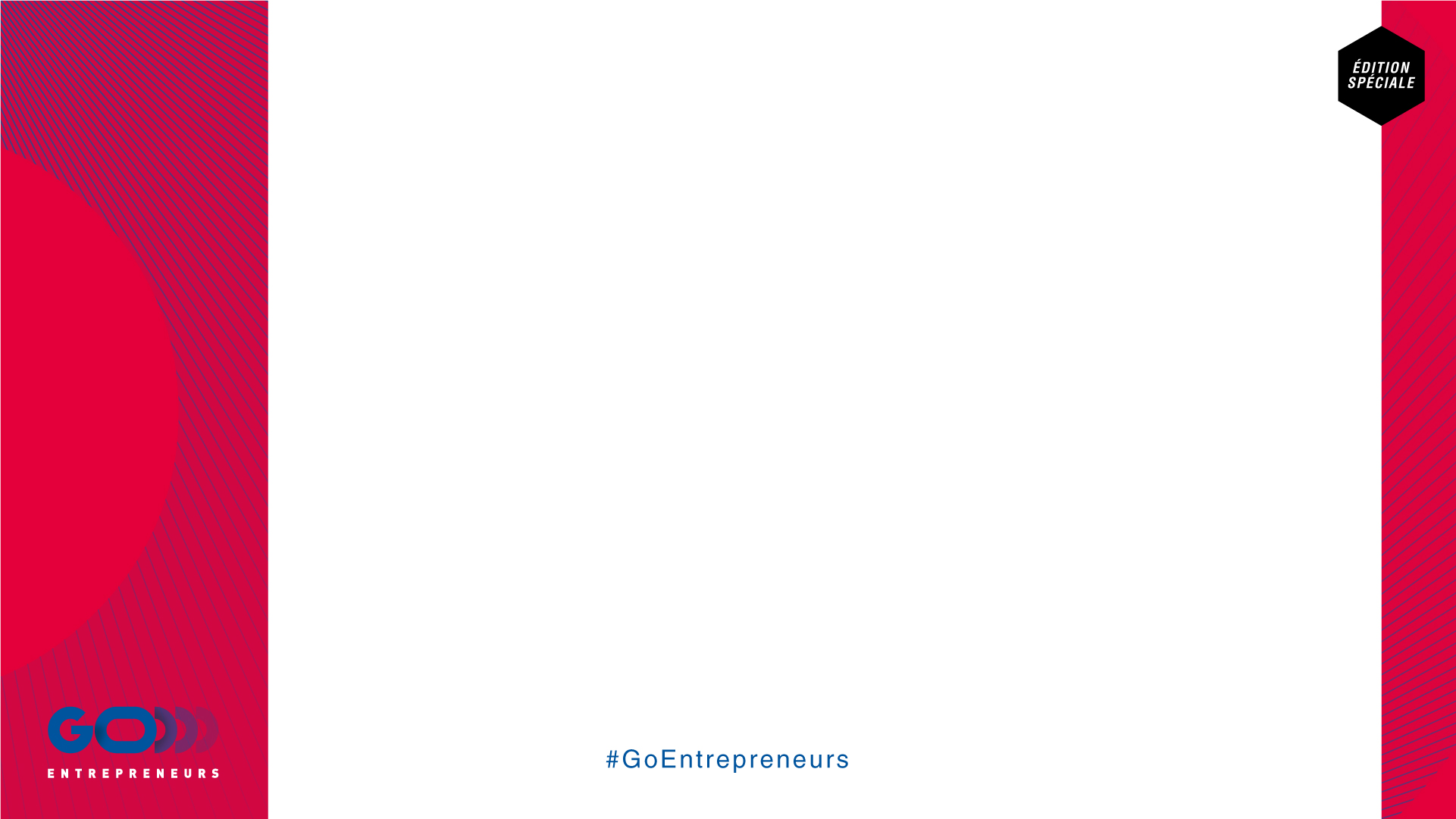 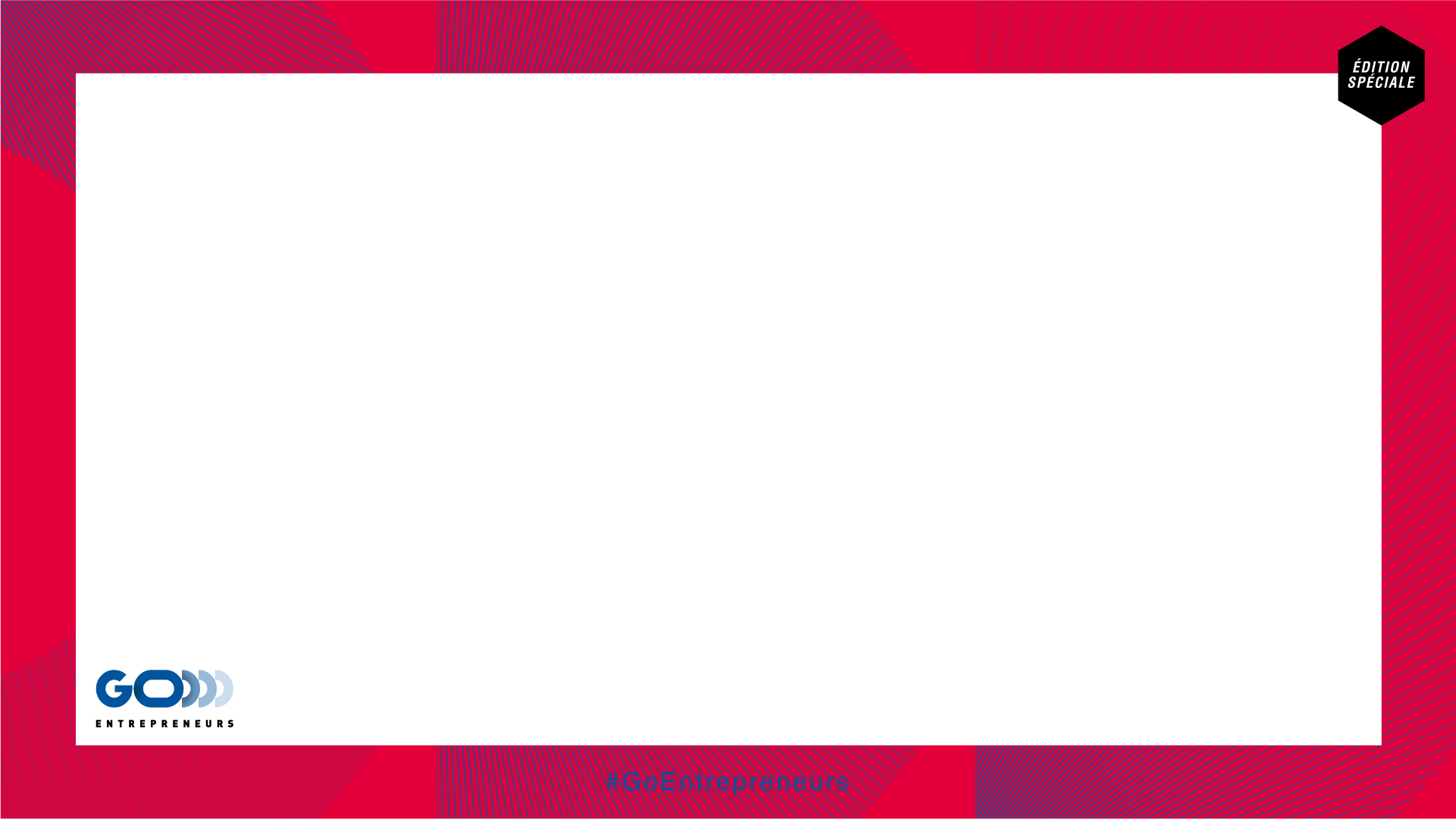